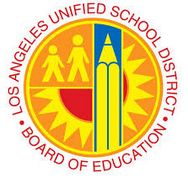 The Academic English Mastery Program 
Presents
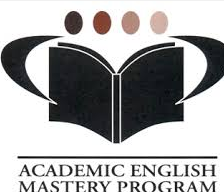 The Equal Access Series
Culturally Responsive Vocabulary
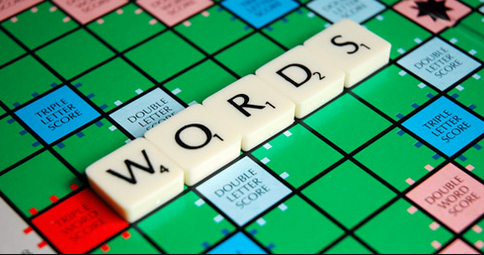 [Speaker Notes: Prior to the PD you will need to give every teacher an uno card for the jigsaw activity.

1 minute
Welcome participants and introduce yourselves.]
Learning Outcomes
Explore a process for identifying academic and content-area vocabulary

Identify Responsive Vocabulary Instructional Strategies
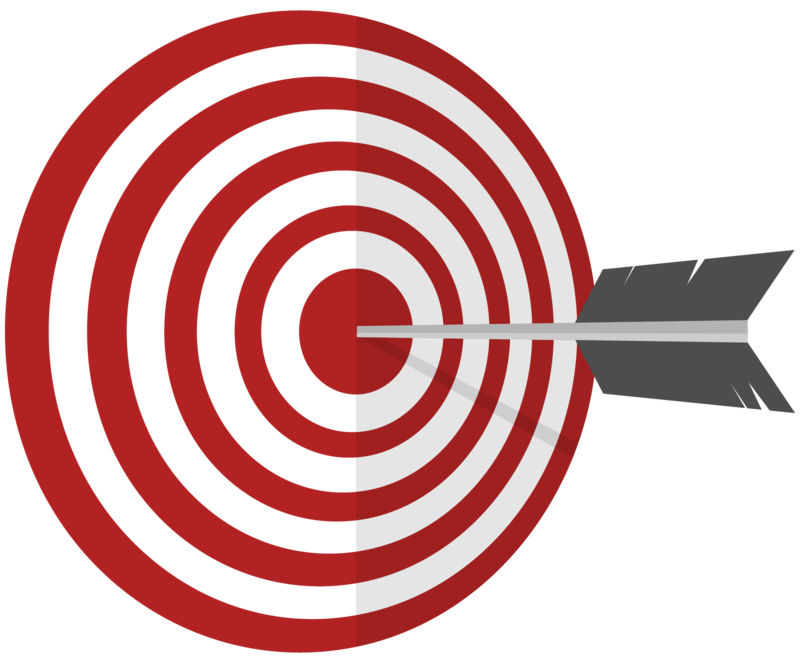 [Speaker Notes: 1 minute
Ask the group to read the learning outcomes chorally or ask for a volunteer.]
Five CLR Pedagogical AreasWhen looking at instruction from the what and the how perspective, there are five general areas that we have identified where CLR can have immediate impact, by increasing student motivation and engagement.
Infusing Situational Appropriateness with Language and Behavior 
(Responsive Language)
Creating an Inviting Learning Environment for Student Success (Responsive Environment)
[Speaker Notes: 1 minutes 5 CLR Pedagogical Areas
Say: We will now delve into Responsive vocabulary.]
What is Responsive Vocabulary?
“Responsive vocabulary teaching acknowledges that students have a comprehensive conceptual knowledge base rooted in their culture, community, and life experiences that can be used to build academic vocabulary.”

Dr. Sharokie Hollie
Culturally and Linguistically Responsive Teaching and Learning: 
Classroom Practices for Student Success
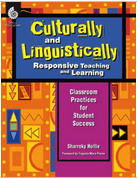 [Speaker Notes: 2 minutes
Choral Read
What does this quote mean to you?  Discuss with your chicken wing partner.
It is important to highlight that students have vocabulary, more importantly they have given their own labels, names and words to these concepts.  Students have vast conceptual vocabularies upon which strategic vocabulary instruction can be built.]
What words do I teach?
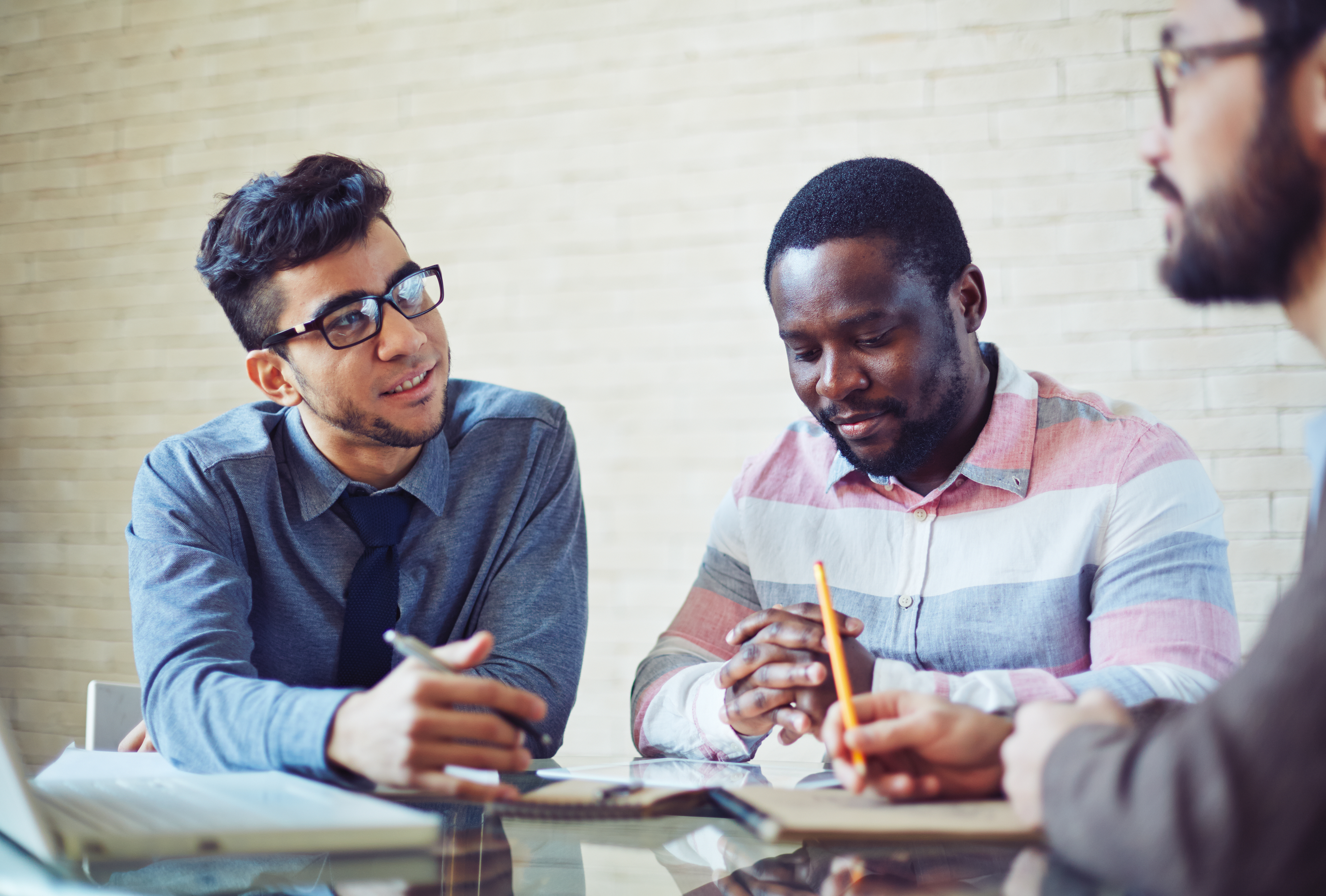 ELA
Math
Science
Social Studies/History
[Speaker Notes: 2 minutes
Say
We know we have to teach vocabulary on a weekly basis, the real question is what words do we teach?  Turn to your elbow partner and take 30 seconds to discuss how you select the vocabulary words you teach.]
Let’s get Jiggy with it!
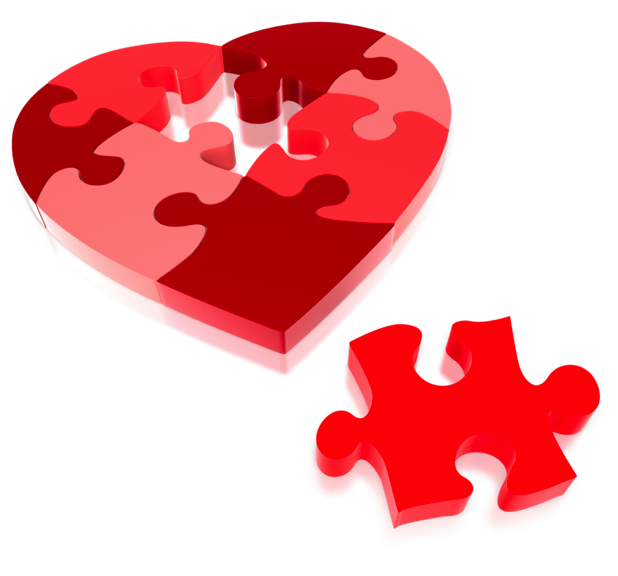 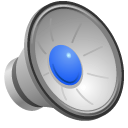 Jigsaw
Form triads

Read your assigned section


Debrief the members of your group on the salient points of your section
[Speaker Notes: Say
Ask participants to raise their hands if they are familiar with the process of “tiering words”
Validate participants knowledge, say they will be the experts in the group.  

Let’s get jiggy with it!  Click on the speaker and let participants groove to the music.


Ask participants to read the directions aloud.  
Have participants turn to the article in their packet.
Click]
Jigsaw
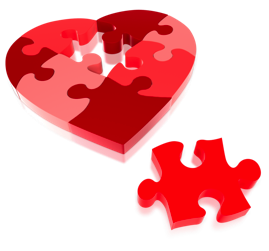 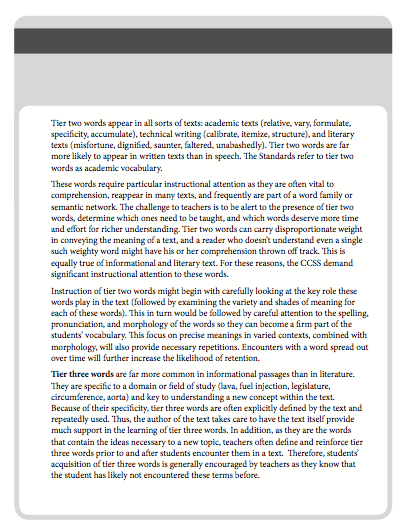 Everyone
2
3
1
[Speaker Notes: 6-8 minutes
Click

Let participants know they will read the section that corresponds to the number of their uno cards.  They will have 2 minutes to read on their own and then they will have 1 minute each to debrief their section with the group.
Say
Everyone reads the first two paragraphs
1’s read Tier 1
2’s read Tier 2
3’s read Tier 3
 
Ask
What tier should we focus one?   Give a shout out!
Tier 2 and 3]
English Proficiency Vocabulary
I’m hungry!
I’m famished!
implement
pencil
feline
cat
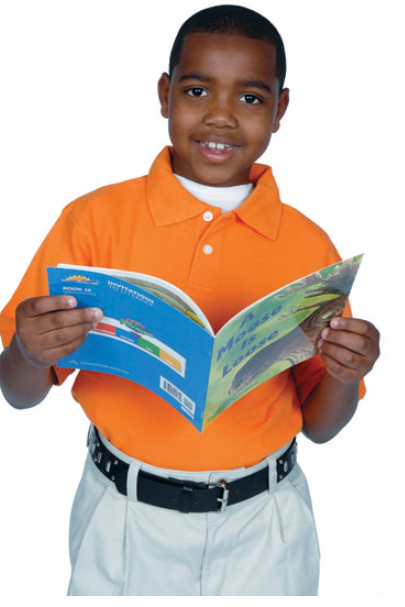 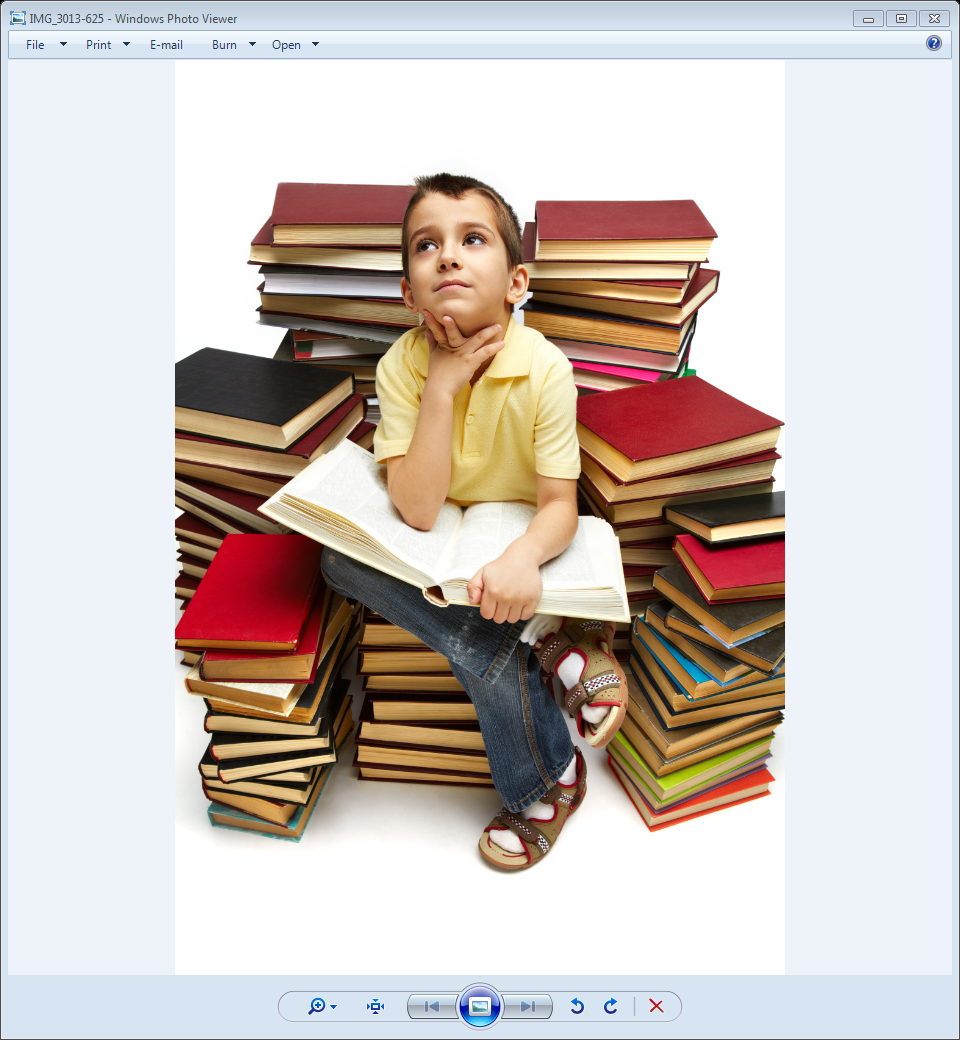 Basic
Advance
Tier 1 Words
Tier 2 Words
[Speaker Notes: 1 minute

Explain
This slide explains English language proficiency vocabulary. We SELs already possess Tier 1 words, our challenge is to validate and affirm the concepts they come with and build and bridge to the Tier 2 vocabulary.

Advanced:
related to basic vocabulary but have lower frequency of use.
essential to English language proficiency
Tier 2 words.
Words that are of higher frequency
-Found across a variety of domains
-Come from interaction with the text]
English Proficiency Vocabulary
I’m hungry!
I’m famished!
I need writing
Implements.
I need a
pencil.
Felines make
fabulous pets.
Cats are good pets.
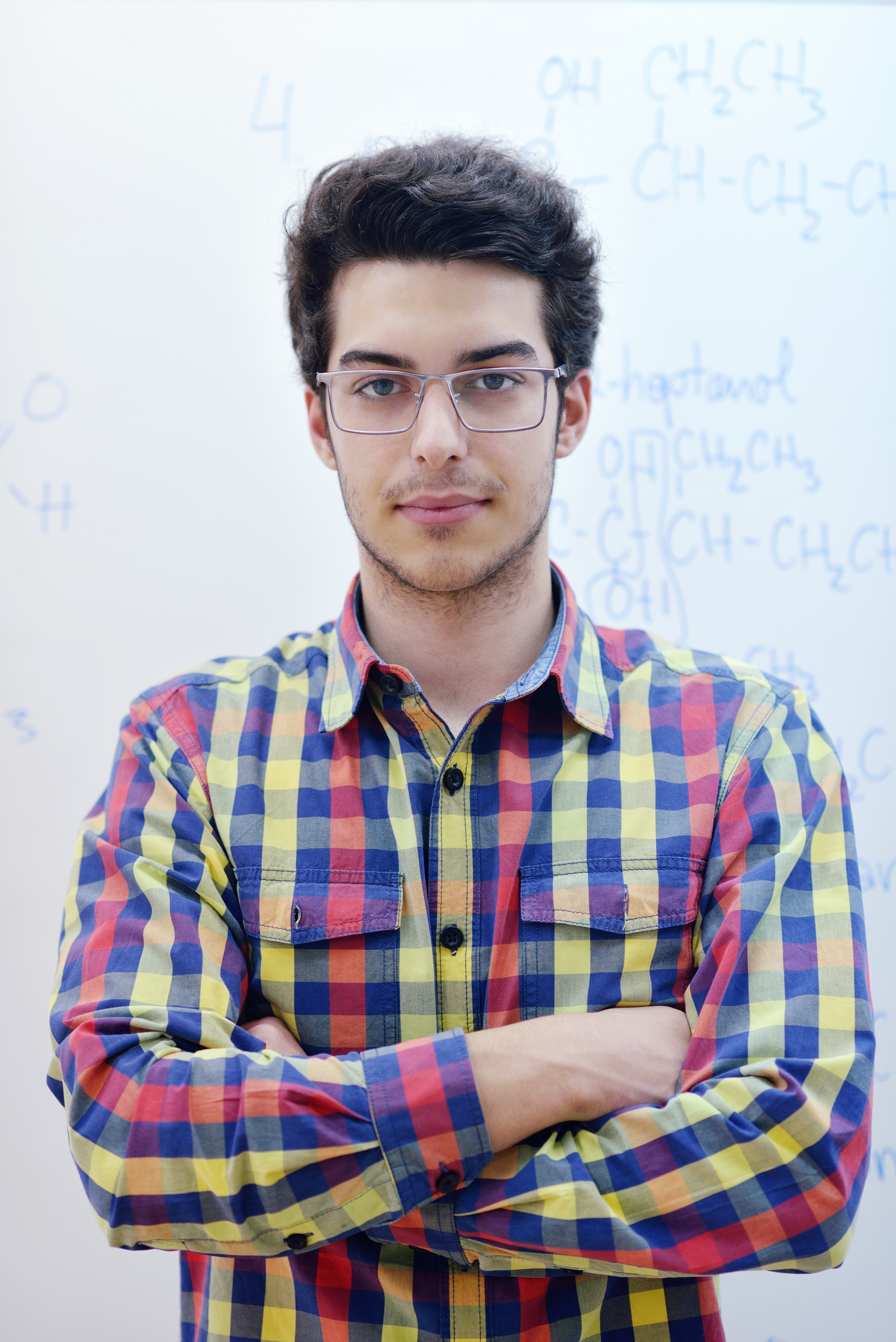 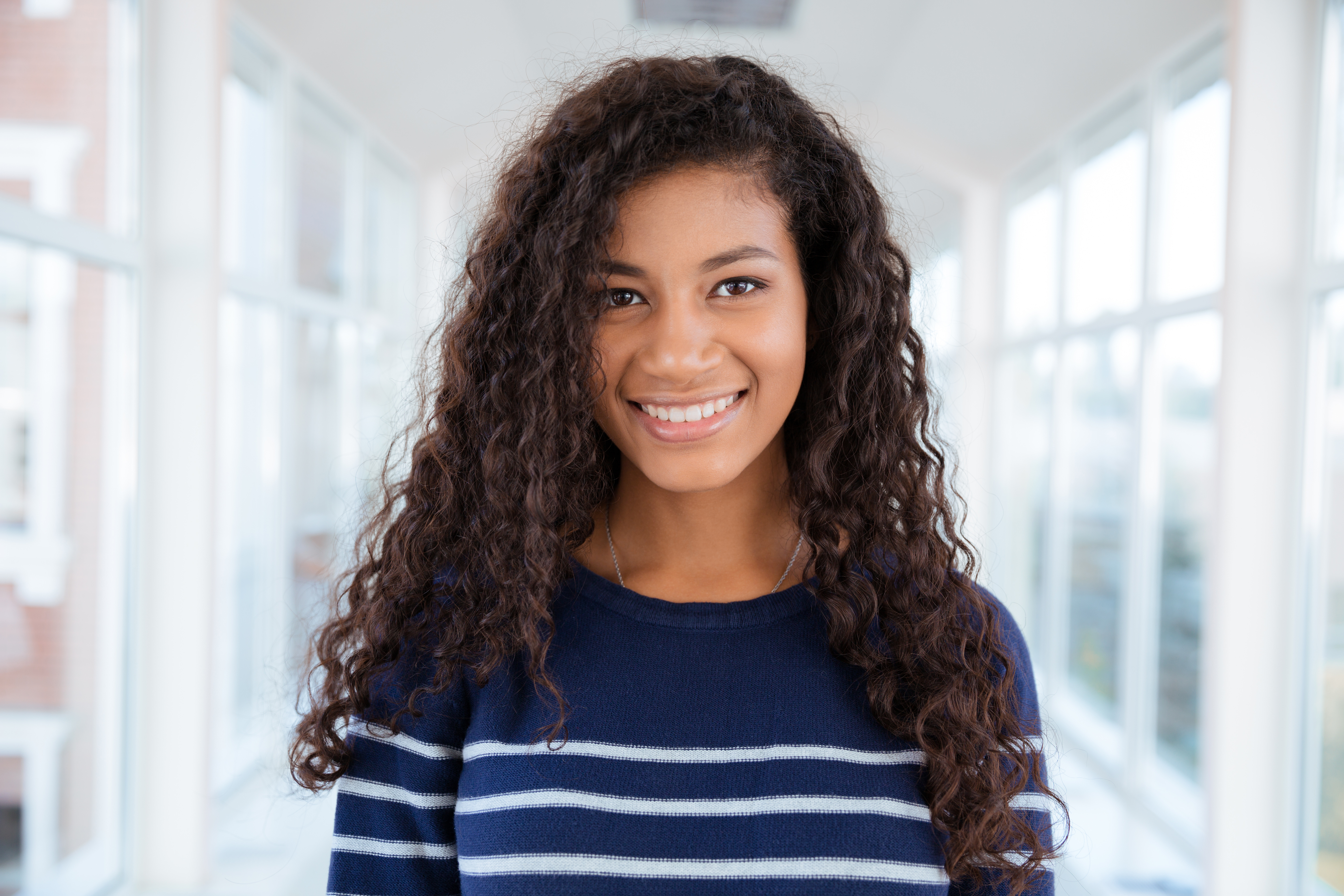 Basic
Advance
Tier 1 Words
Tier 2 Words
[Speaker Notes: 1 minute

Explain
This slide explains English language proficiency vocabulary. SELs already possess Tier 1 words, our charge is to validate and affirm their existing concepts in order to  build and bridge to the Tier 2 vocabulary.

Advanced:
essential to standard  English language proficiency
Tier 2 words.
Words that are of higher frequency
-Found across a variety of domains
-Come from interaction with the text]
Personal Thesaurus
Vocabulary Instruction for
 Tier 2
Tier 3
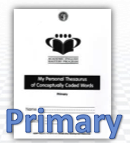 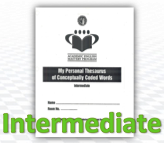 [Speaker Notes: The PT is a tool to develop knowledge of synonyms and antonyms.]
Personal Thesaurus
student’s word
student’s word
_________________

_________________

_________________
_________________

_________________

_________________
Target word
Target word
antonym
antonym
[Speaker Notes: The Personal thesaurus has the following components: the students own word, the target  word and the box at the bottom is for the antonym of the target word.
The use of the personal thesaursus is anchored in context.]
Using the Personal Thesaurus in Context
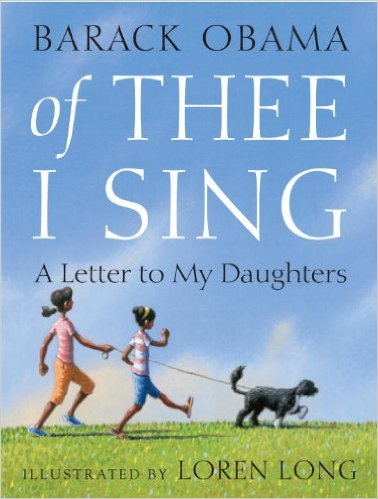 When violence erupted in our nation a man named Dr. Martin Luther King Jr. taught us unyielding compassion.
Which words might students add to their Personal Thesaurus based on this excerpt?
[Speaker Notes: We begin by reading and identifying words student need to understand; this connects to the close reading process, we would read and annotate for unknown words and students add the words to their PT.]
Personal Thesaurus
K
S
student’s word
student’s word
kind
solid
*compassion

_________________

_________________

_________________
* unyielding          

_________________

_________________

_________________
Target word
Target word
antonym
antonym
harsh
soft
[Speaker Notes: Here is an example:

These are two entries that students have already have started.  Perhaps they wanted a stronger word for Noise and a non slang word for hang out.
Later they read this passage from Thee I Sing Add this to your thesaurus]
Using the Personal Thesaurus in Context
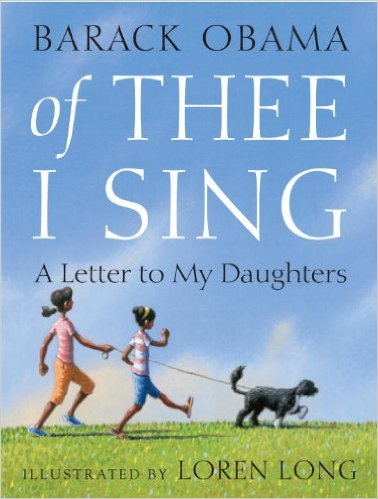 He gave us a dream that all races and creeds would walk hand in hand. He marched and prayed and, one at a time, opened hearts and saw the birth of his dreams in us.
Which additional words might students add to their Personal Thesaurus based on this excerpt?
[Speaker Notes: We continue with our reading, are there additional words students might add?]
Marzano’s Six Step Process
Step 1

Provide a student friendly description, explanation, or example of new term.
The first three steps are the initial teaching of the word.
Ask students to restate the description, explanation, or example in their own words.
Step 2
Step 3
Ask students to construct a picture, symbol, or graphic representing the term or phrase.
Handout
[Speaker Notes: 1 Min.
Say
Marzano suggests a six step process for vocabulary acquisition; this 6-step process guarantees your students’ mastery of learning vocabulary words.
Take a minute to look at your handout

Explain
The first three steps typically take place during a single class period. Graphic with with 3 steps
The first 3 steps are all direct instruction

Say
We are going to engage in the 6-step process]
Our vocabulary word for today is …
migration
[Speaker Notes: Kathy
Example:
Explain:
Show this slide with the word: “migration” 
“Our new term is peripatetic.  Does anyone know what that means?” (access prior knowledge).  
migration is when you go from one place to another . For example, at our school we have many students whose parents migrated from Mexico to California.]
Our vocabulary word for today is …
nefarious
[Speaker Notes: Kathy
Example:
Explain:
Show this slide with the word: “nefarious” 
“Our new term is nefarious.  Does anyone know what that means?” (access prior knowledge).]
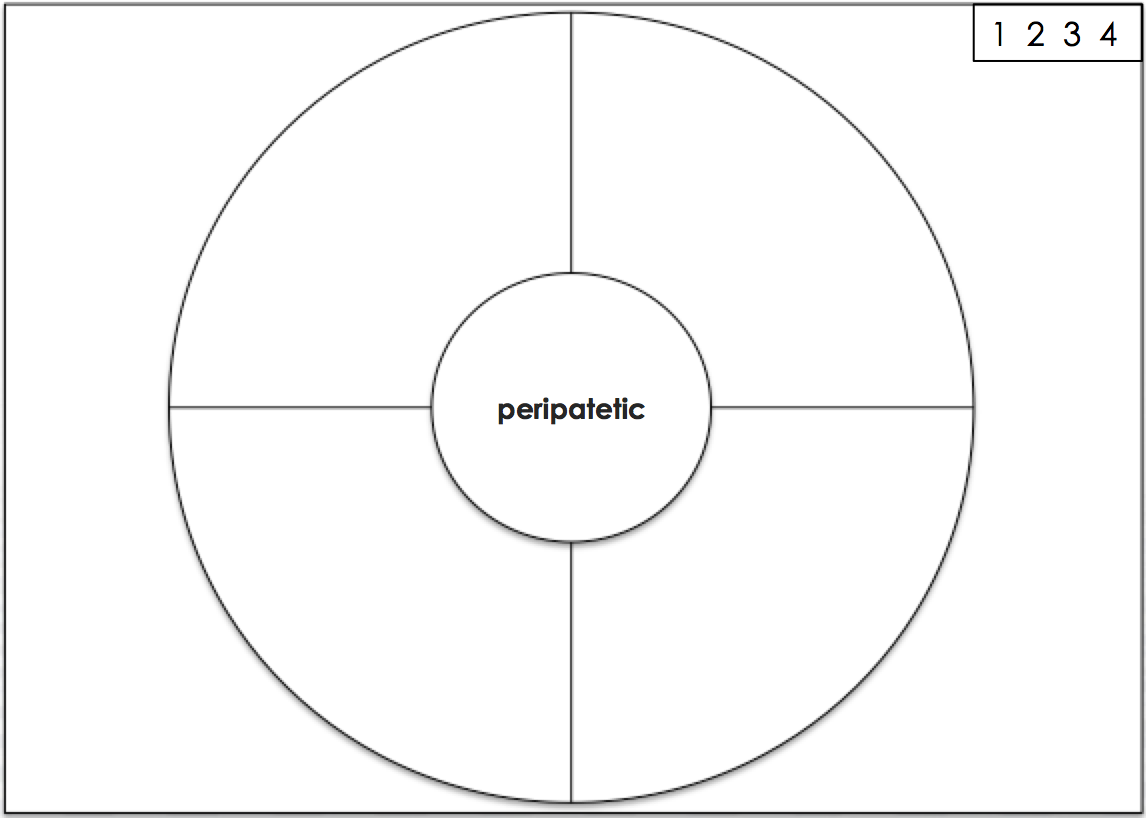 nefarious
[Speaker Notes: 2 Mins.
Explain:
Please grab a blank sheet of paper from the center of the table and create a circle map with quadrants; include the frame of reference; include the rubric you see on the upper right hand corner; circle the number that represents your knowledge of the word; 1 being your are not familiar with this word at all to 4 which means you know the word well, can explain it to others and use it in a sentence.]
migration
Provide 1
Synonyms and Clarifying Words/Phrases:

Journey
Voyage		
Movement
Synonyms and Clarifying Words/Phrases:
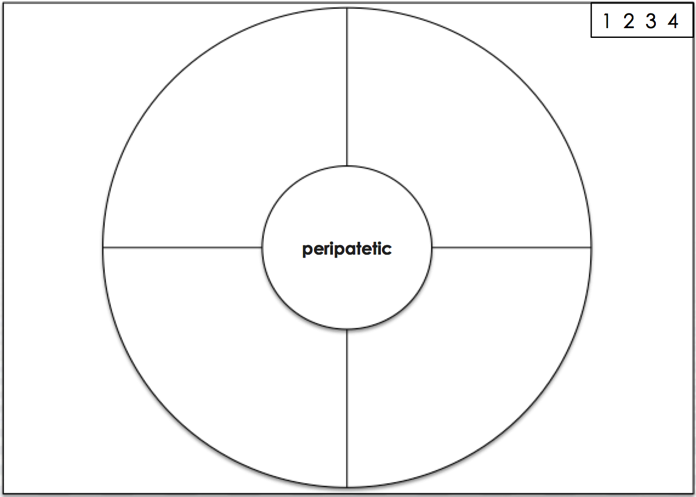 migation
Synonyms
[Speaker Notes: Silvia
2 Mins.
Explain: Here are some other words or synonyms which you can use to describe the word peripatetic. Based on what you know about peripatetic so far, add some of these synonyms to your circle map. We will be watching a short video clip next, so keep these synonyms in your mind, as you might want to add to your list after continuing to clarify the word peripatetic]
nefarious
Provide 1
Synonyms and Clarifying Words/Phrases:

odious
heinous		
atrocious
infamous
wicked
Synonyms and Clarifying Words/Phrases:
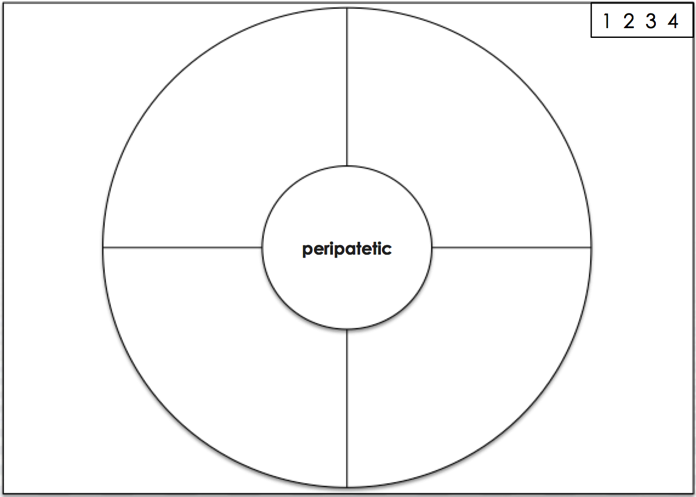 nefarious
Synonyms
[Speaker Notes: Silvia
2 Mins.
Explain: Here are some other words or synonyms which you can use to describe the word nefarious. Based on what you know about nefarious so far, add some of these synonyms to your circle map. keep these synonyms in your mind, as you might want to add to your list after continuing to clarify the word peripatetic]
 Think – Pair – Share
migration
Discuss your own description, explanation, or example for migration with your partner.
Restate
2
[Speaker Notes: 3 Mins. 
Explain: 
Facilitate the process presented on the slide. Participants should pair share their description, explanation or example.]
 Think – Pair – Share
nefarious
Discuss your own description, explanation, or example for nefarious with your partner.
Restate
2
[Speaker Notes: 3 Mins. 
Explain: 
Facilitate the process presented on the slide. Participants should pair share their description, explanation or example.
Use Raise a Righteous Hand Protocol to debrief two examples]
migration
Restate
2
Write your own description, explanation, or example for migration.
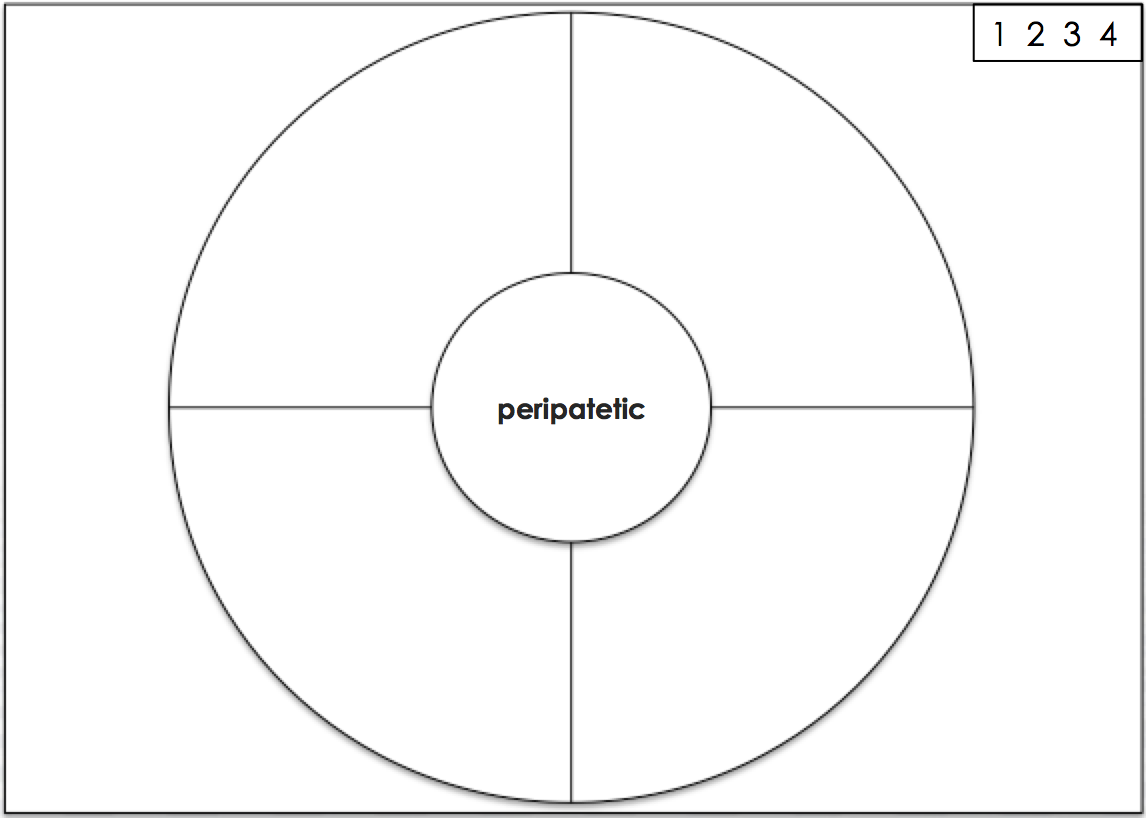 migration
Explanation, Description or Example
[Speaker Notes: 3 Mins. 
Explain: 
Facilitate the process presented on the slide. Participants should be working independently on filling in the circle map, before talking to a neighbor about their description

Have participants write red words in the frame of reference for each of the steps.]
nefarious
Restate
2
Write your own description, explanation, or example for nefarious.
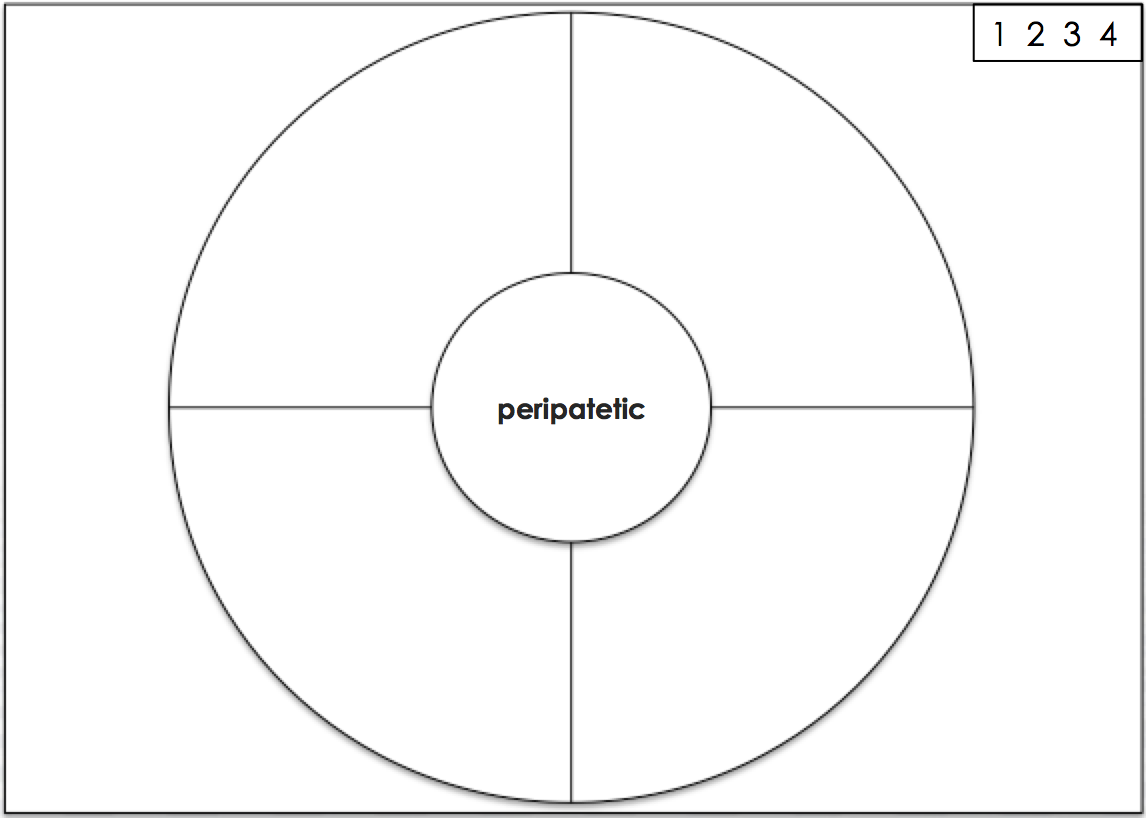 nefarious
I know the list 
of nefarious uses 
  of the internet.
Explanation, Description or Example
[Speaker Notes: 3 Mins. 
Explain: 
Facilitate the process presented on the slide. Participants should be working independently on filling in the circle map, before talking to a neighbor about their description

Have participants write red words in the frame of reference for each of the steps.]
migration
Construct 3
Construct a picture, symbol, or graphic for migration.
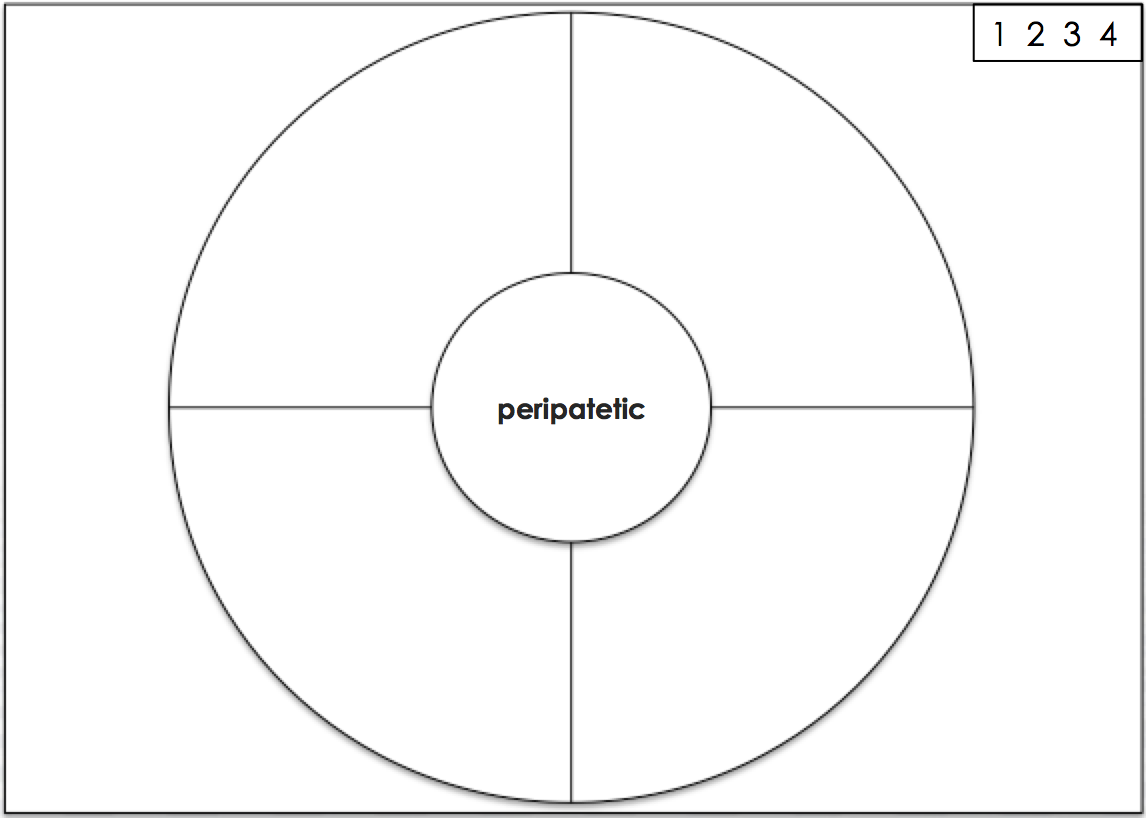 Picture or symbol
migration
[Speaker Notes: 3 Mins. 

Explain: Facilitate the process presented on the slide. Have participants add a picture or symbol to their circle map.

Have participants write red words in the frame of reference for each of the steps.]
nefarious
Construct 3
Construct a picture, symbol, or graphic for nefarious.
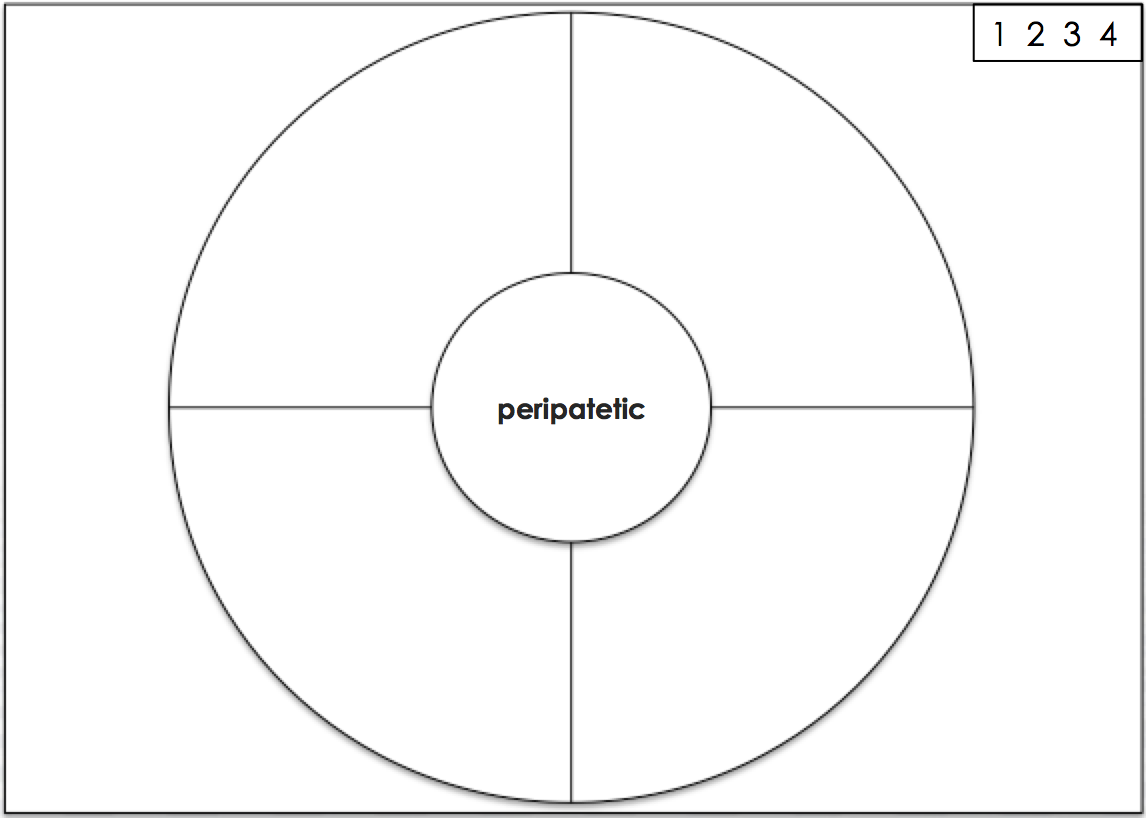 Picture or symbol
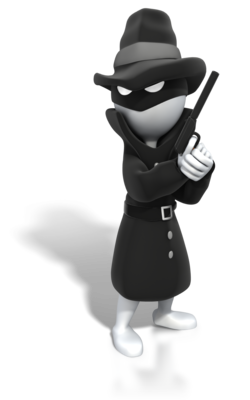 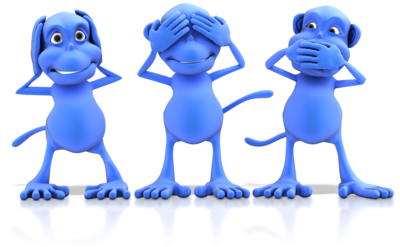 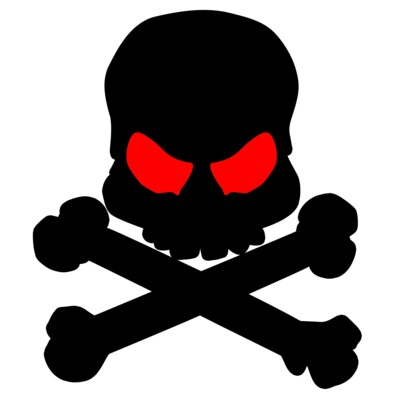 nefarious
[Speaker Notes: 3 Mins. 

Explain: Facilitate the process presented on the slide. Have participants add a picture or symbol to their circle map.

Have participants write red words in the frame of reference for each of the steps.]
migration
Construct 3
Construct a picture, symbol, or graphic for peripatetic.
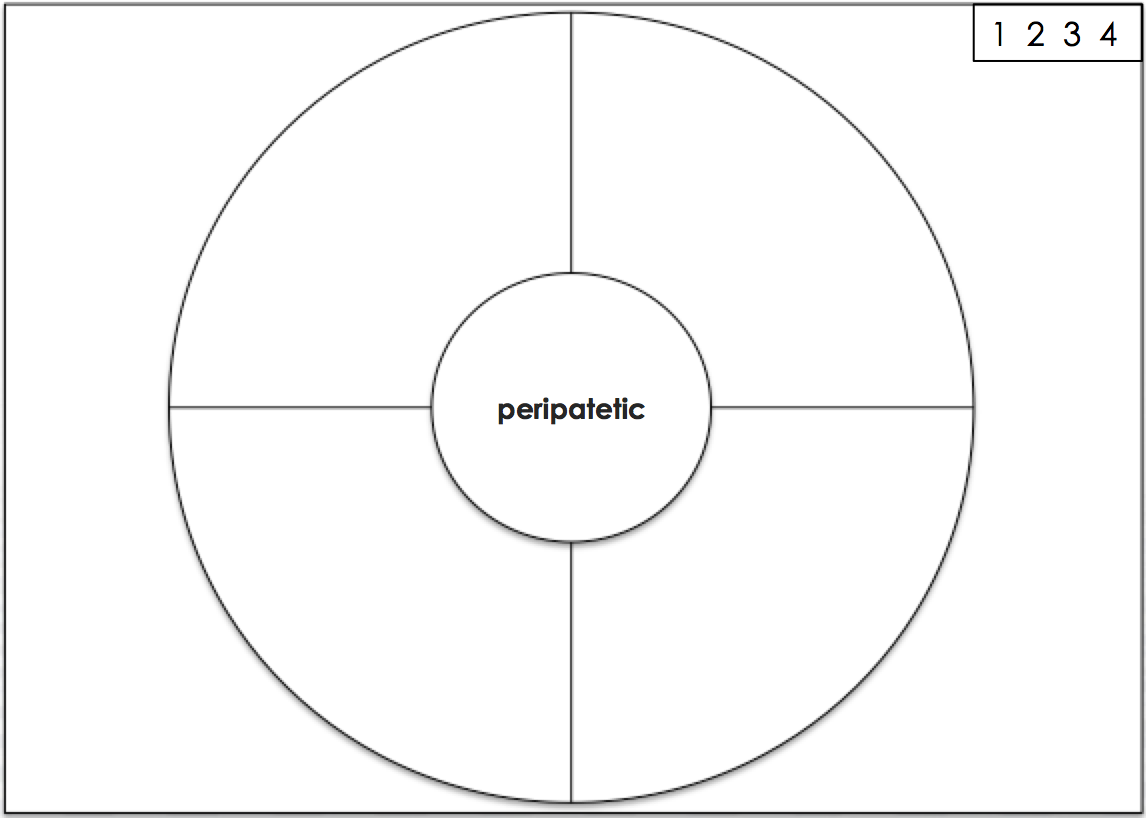 {
Graphic
migration
[Speaker Notes: Kathy
2 Min.
Explain: We are going to use a brace map as a graphic for breaking our word into word parts. See below for the entymology for the word peripatetic]
Brace Map
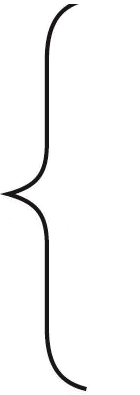 migrare  (around)
migration
tion  (the act of)
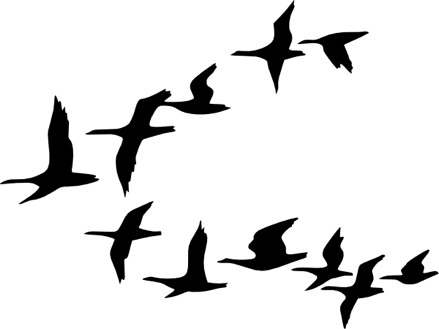 [Speaker Notes: This is a large visual representation of the previous quadrant.
If the word can’t be broken up into its individual components o root/base and affix then you might provide antonyms of the word.]
nefarious
Construct 3
Construct a picture, symbol, or graphic for nefarious.
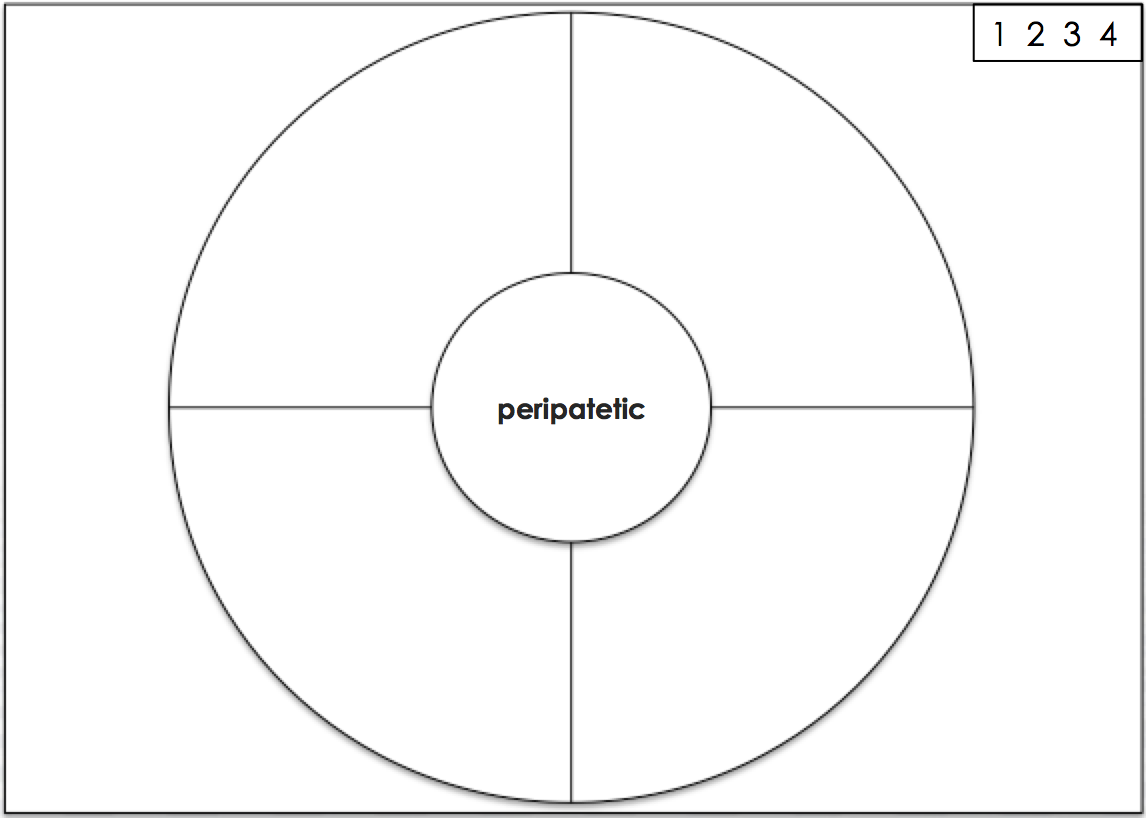 {
Graphic
nefarious
[Speaker Notes: 2 Min.
Explain: We are going to use a brace map as a graphic for breaking our word into word parts. See below for the entymology for the word nefarious:
Ne-not
Fas-divine law
Ious- full of, characterized by]
Brace Map
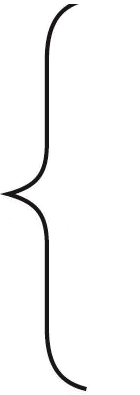 ne  (not)
nefarious
fas (divine law)
ous  (characterized by; full of)
[Speaker Notes: This is a large visual representation of the previous quadrant.
If the word can’t be broken up into its individual components o root/base and affix then you might provide antonyms of the word.]
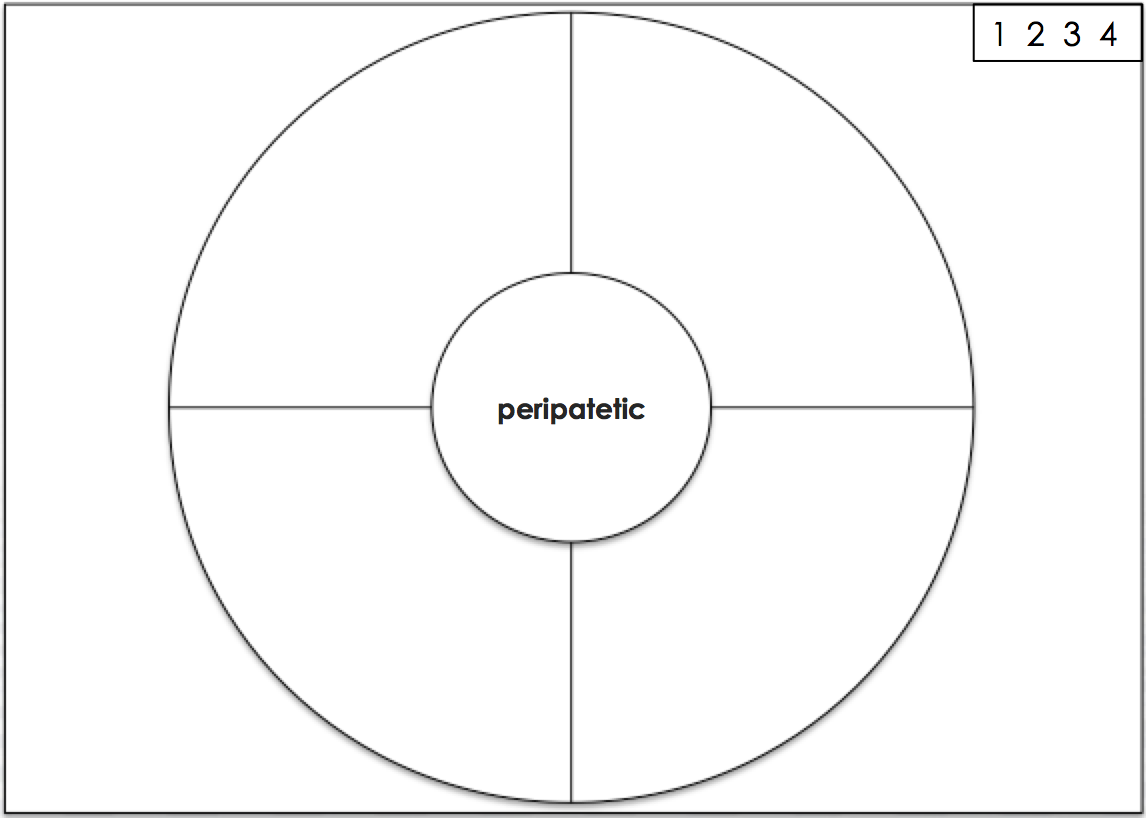 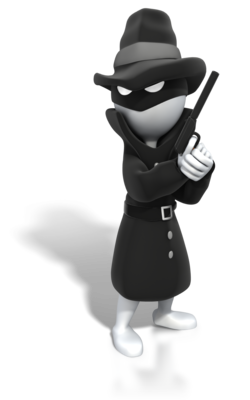 {
Graphic
Illustration
or
Symbol
ne
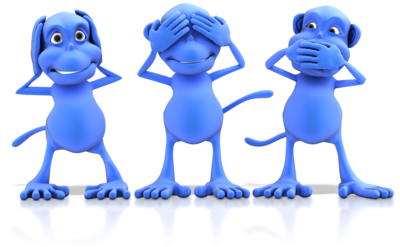 nefarious
fas
ous
nefarious
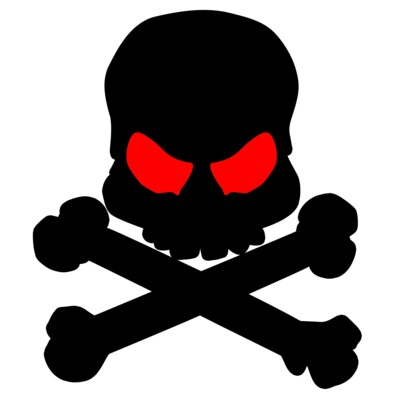 I know the list 
of nefarious uses 
  of the internet.
heinous

wicked

atrocious
The nefarious king succeeded with his wicked plans.
Explanation, Description or Example
Synonyms
[Speaker Notes: 2 Mins.
Explain: After going through the first 3 steps of the process, this would be an example of what students might have in their vocabulary journals.]
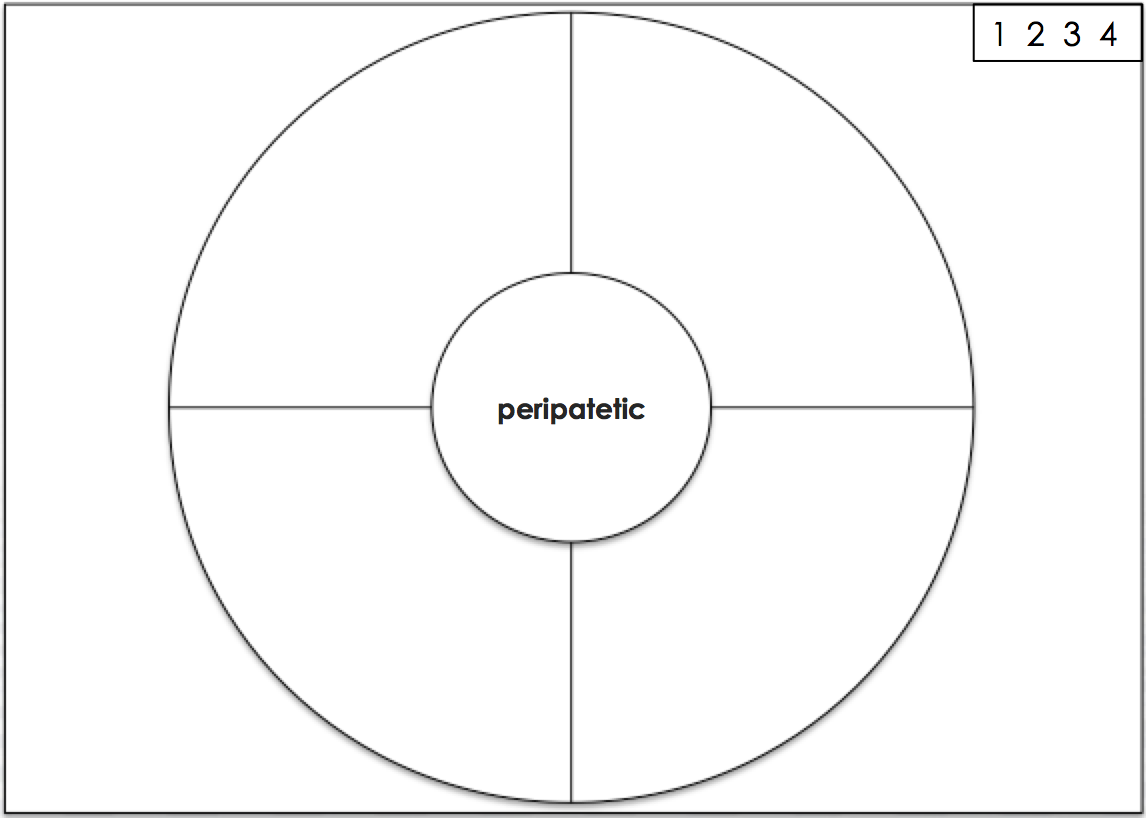 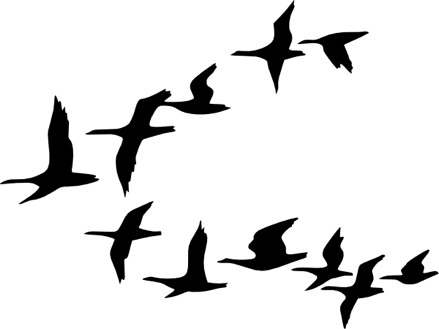 {
Graphic
Illustration
or
Symbol
migrare
migration
tion
Migration
Migration is the
Movement of
People, animals,
and things

       In the fall, there is  a               
            migration of birds 
                flying south
movement

journey

voyage
Explanation, Description or Example
Synonyms
[Speaker Notes: 2 Mins.
Explain: After going through the first 3 steps of the process, this would be an example of what students might have in their vocabulary journals.]
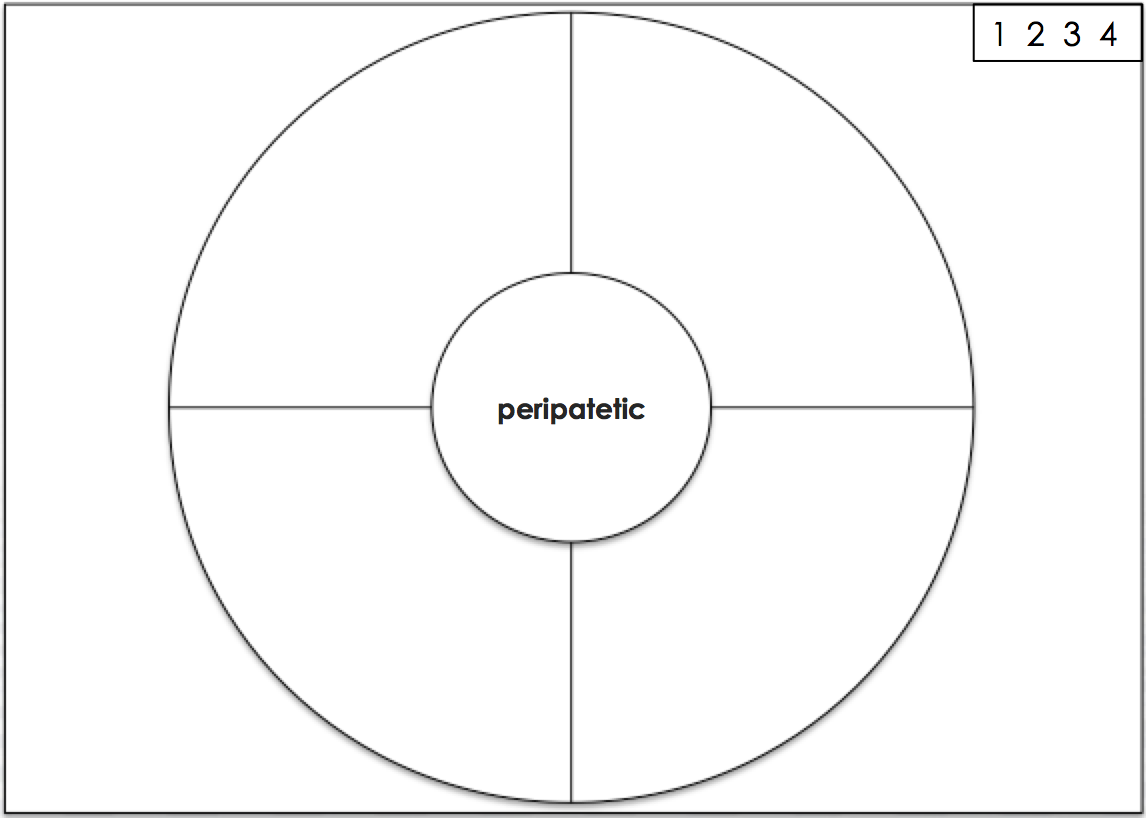 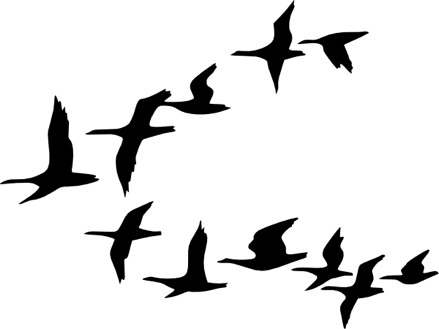 {
Graphic
Illustration
or
Symbol
migrare
migration
tion
Migration
Migration is the
Movement of
People, animals,
and things

       In the fall, there is  a               
            migration of birds 
                flying south
movement

journey

voyage
Explanation, Description or Example
Synonyms
[Speaker Notes: 2 Mins.
Explain: After going through the first 3 steps of the process, this would be an example of what students might have in their vocabulary journals.
Example is In packet]
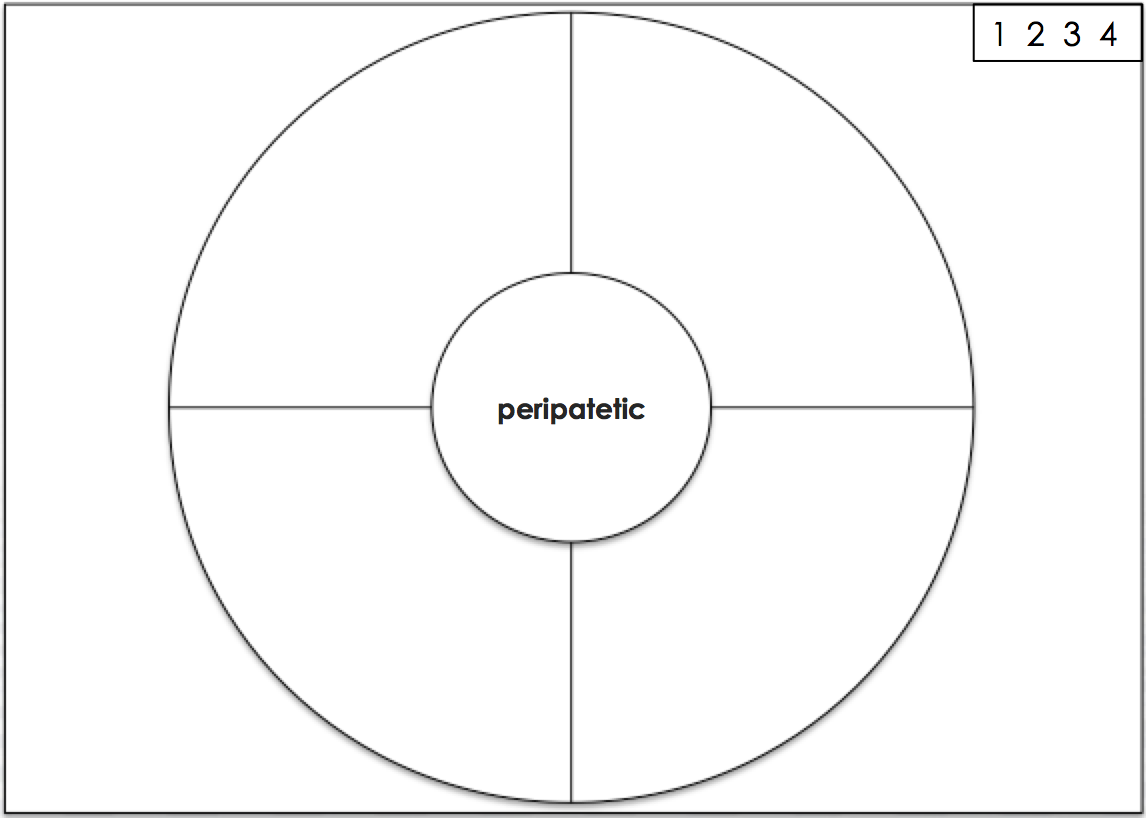 {
Graphic
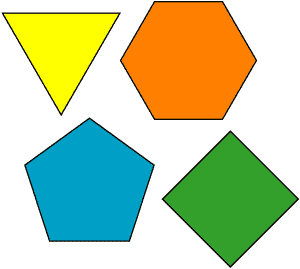 Illustration
or
Symbol
poly
polygon
gon
Polygon
A 
 two- dimensional
   plane shape with 
   straight sides

         All of the traffic signs  
           on the side of the      
             road  are 
                   polygons
shape

Form

plane
figure
Explanation, Description or Example
Synonyms
[Speaker Notes: Here is another example, we can’t forget about math!
Example is in packet]
Marzano’s Six Step Process
The second three steps are for reinforcing the word.
Step 4

Engage students periodically in activities that help them add to their knowledge of the terms in their notebooks.
Periodically ask students to discuss the terms with one another.
Involve students periodically in games that allow them to play with terms.
Step 5
Step 6
[Speaker Notes: 2 Mins.
Explain: 
Steps 4-6 do not have to take place sequentially. Later, we will learn about a vocabulary cycle. These three steps in the process ensure deep understanding of vocabulary terms.
The word periodically indicates that these three steps are for ensuring deep level understanding of each vocabulary term. These last 3 steps are done over time and are used to really cement the learning throughout the school year.]
Alike or Different
Nefarious

Unethical
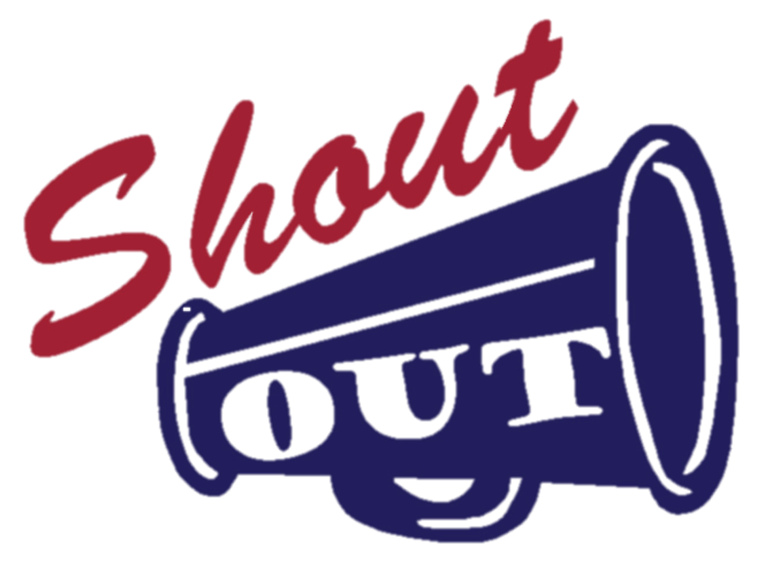 [Speaker Notes: Give me a shout out!

In the classroom I would ask students to pair share if the words are alike or different and to justify their thinking, then I would ask for a shout out, or I could do the same activity in reverse order, give me a shout out then talk with your elbow partner and fortify your thinking and negotiate.]
Alike or Different
Migration

Immigration
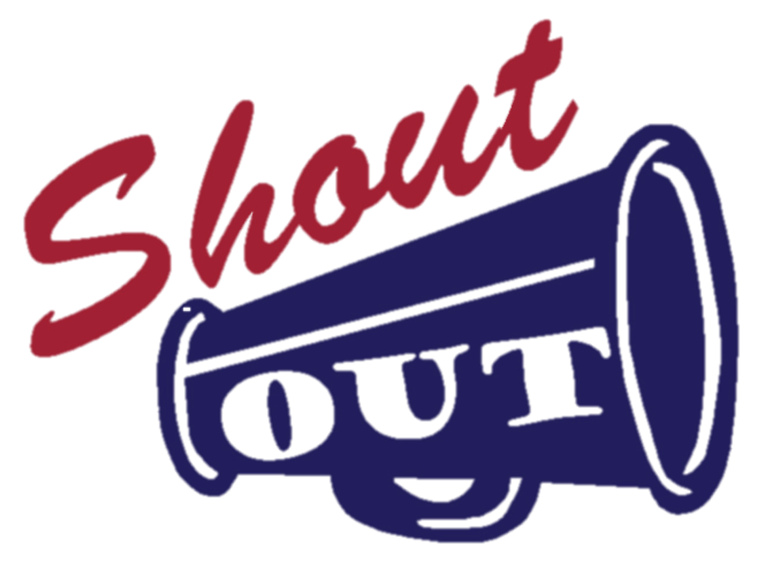 [Speaker Notes: Give me a shout out!

In the classroom I would ask students to pair share if the words are alike or different and to justify their thinking, then I would ask for a shout out, or I could do the same activity in reverse order, give me a shout out then talk with your elbow partner and fortify your thinking and negotiate.]
Alike or Different
Nefarious

Virtuous
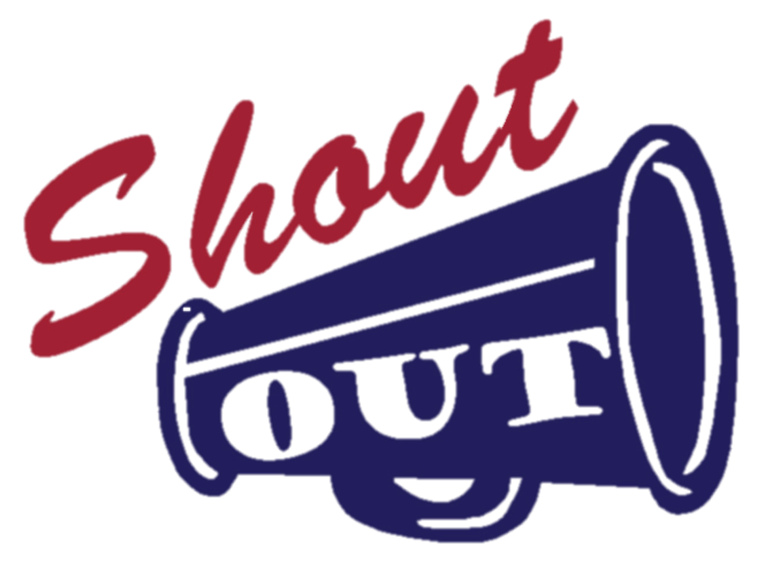 [Speaker Notes: Give me a shout out!

In the classroom I would ask students to pair share if the words are alike or different and to justify their thinking, then I would ask for a shout out, or I could do the same activity in reverse order, give me a shout out then talk with your elbow partner and fortify your thinking and negotiate.]
Alike or Different
Migration

Relocation
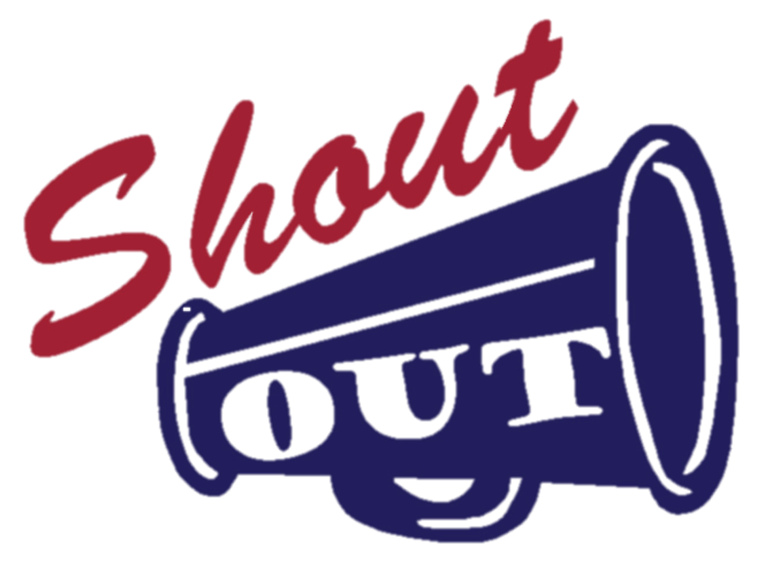 [Speaker Notes: Give me a shout out!

In the classroom I would ask students to pair share if the words are alike or different and to justify their thinking, then I would ask for a shout out, or I could do the same activity in reverse order, give me a shout out then talk with your elbow partner and fortify your thinking and negotiate.]
Shout the Word!
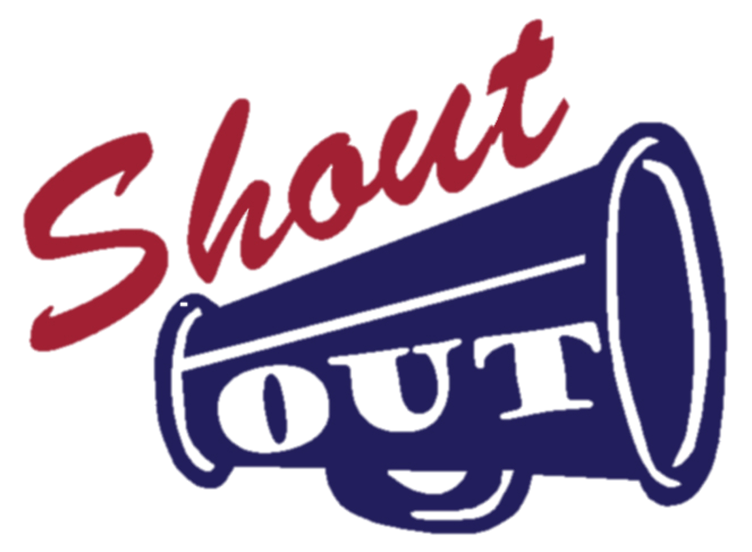 Migration

Relocation
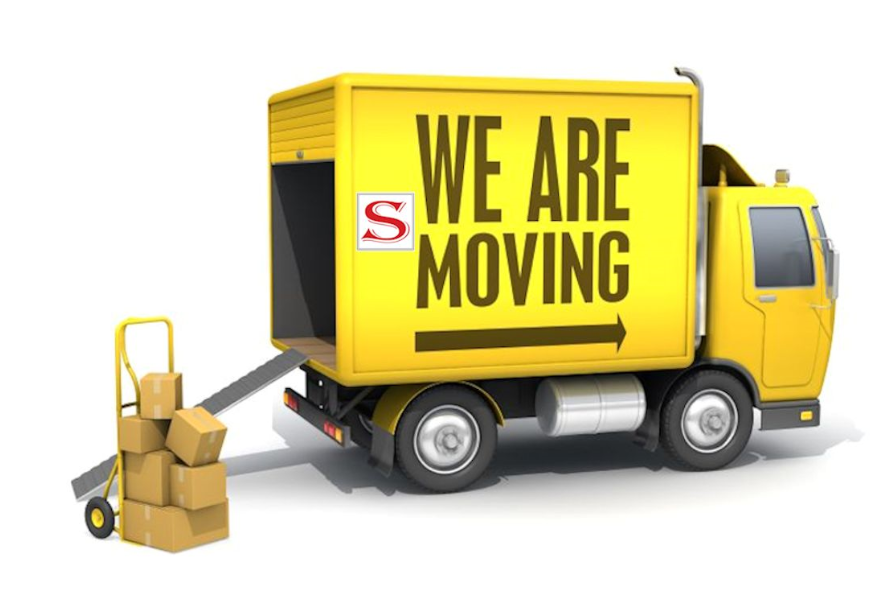 [Speaker Notes: 1 minute
Give me a shout out!

In the classroom I would ask students to pair share if the words are alike or different and to justify their thinking, then I would ask for a shout out, or I could do the same activity in reverse order, give me a shout out then talk with your elbow partner and fortify your thinking and negotiate.]
Shout the Word!
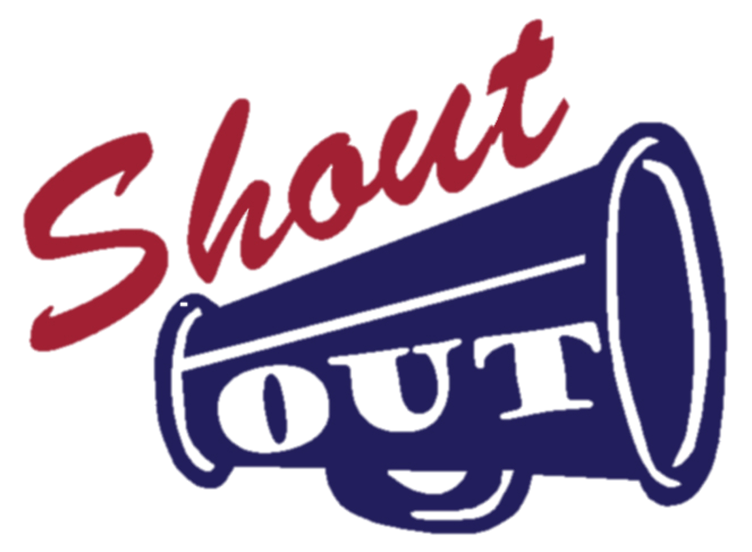 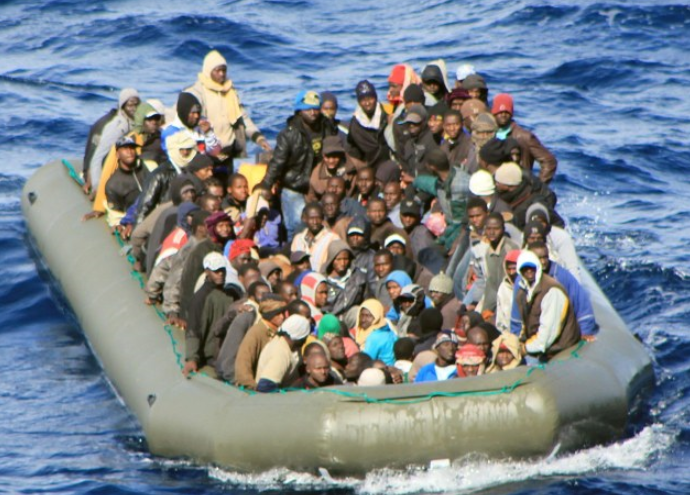 Migration

Relocation
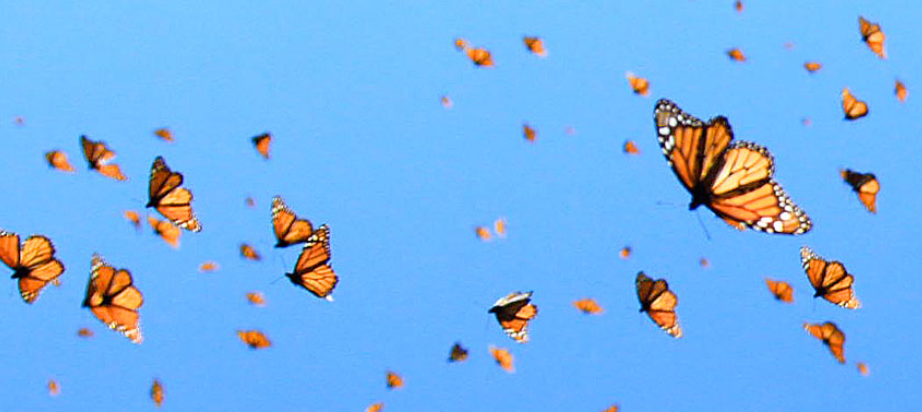 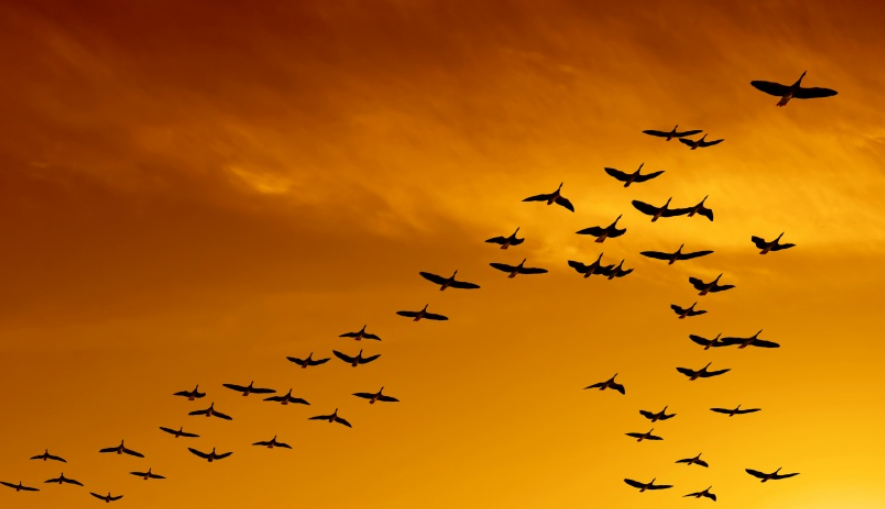 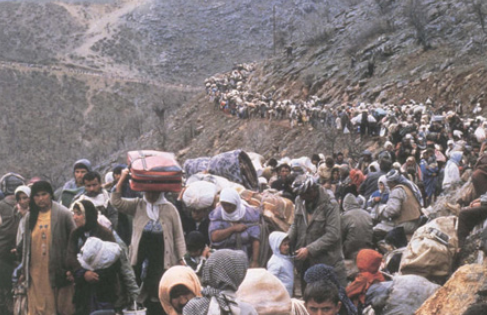 [Speaker Notes: 1 minute
Give me a shout out!

Look at the pictures and shout out the word that best describes the action being taken.]
Shout the Word!
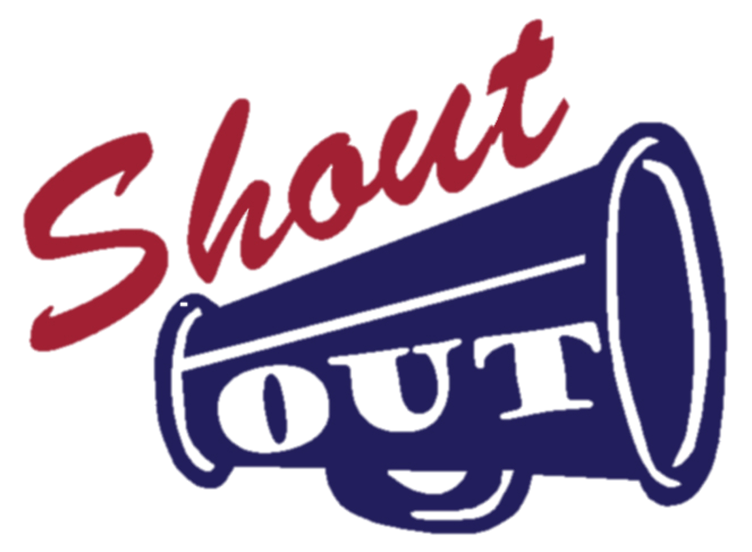 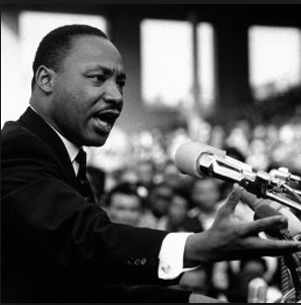 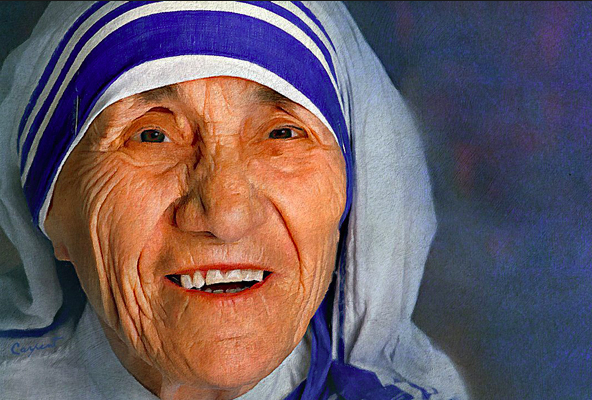 Nefarious

Virtuous
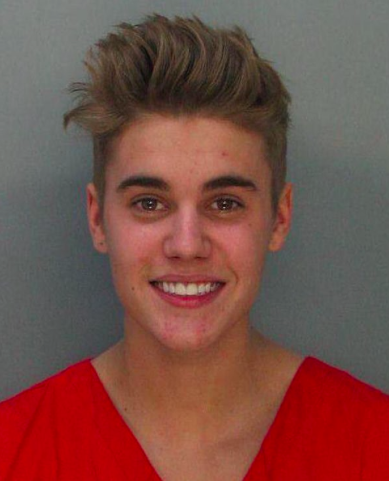 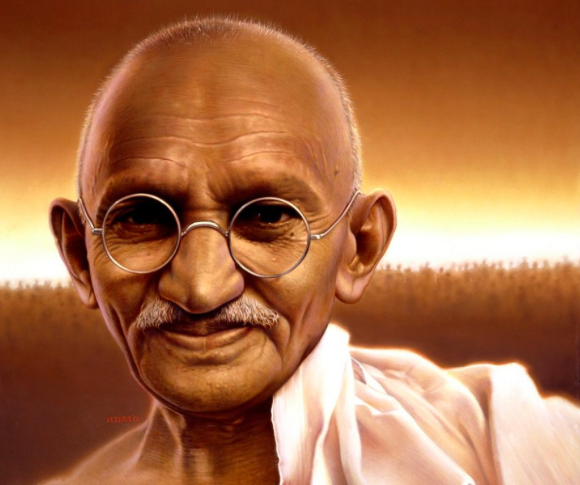 [Speaker Notes: 1 minute
Give me a shout out!

Our two words are: Nefarious and virtuous, look at the picture and shout out the word that best describes the person.

Mother Theresa-virtuous
Gandi-Virtuous
Justin Biber-Nefarious
MLK-Virtuous]
Your Turn!
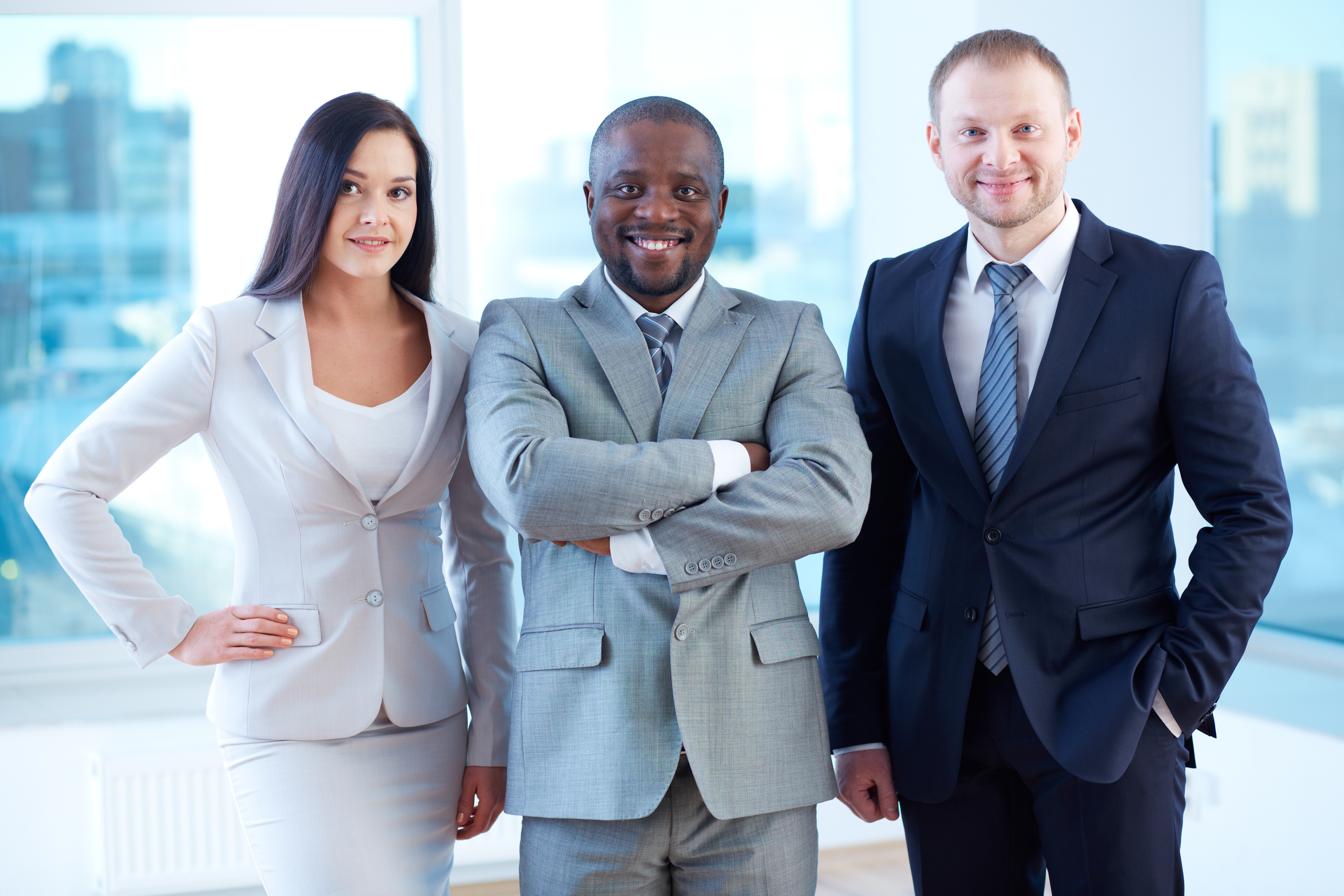 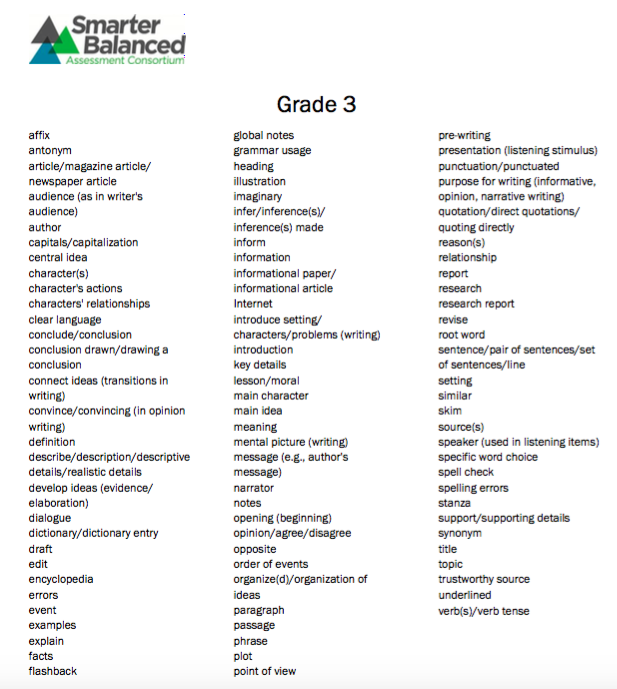 Triads
Select a word from the vocabulary list
Create a circle map
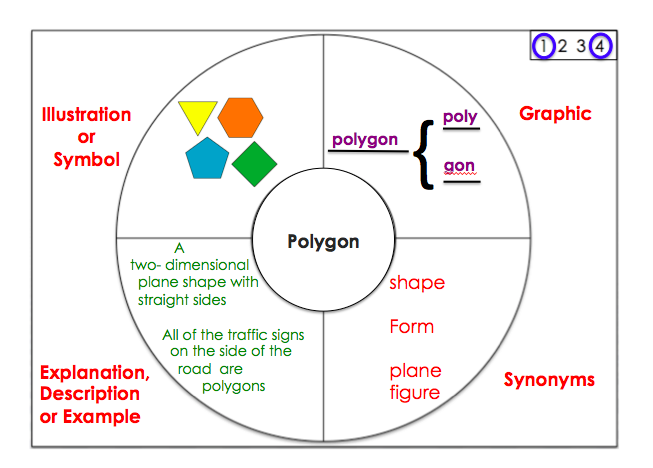 [Speaker Notes: S
2 Min.
Explain: If I am classifying and categorizing the best advanced graphic organizer is “a tree map”; here’s an example of a word that appears on sba and I know my students need to understand and  be very familiar with.

Refer participants to the grade level list from SBAC and have them select a word and create a tree map to identify all the categories of that word.  Example-genre, text]
Kahoot.it
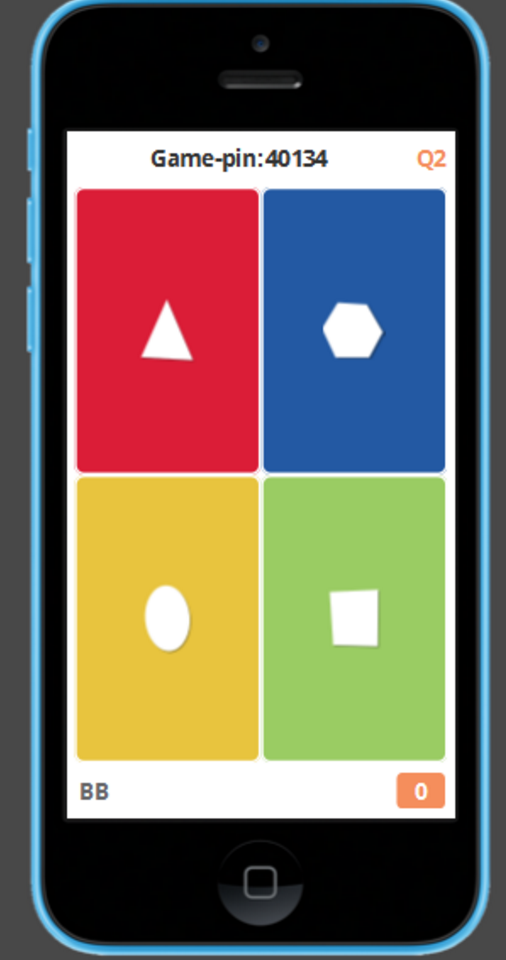 Today is…
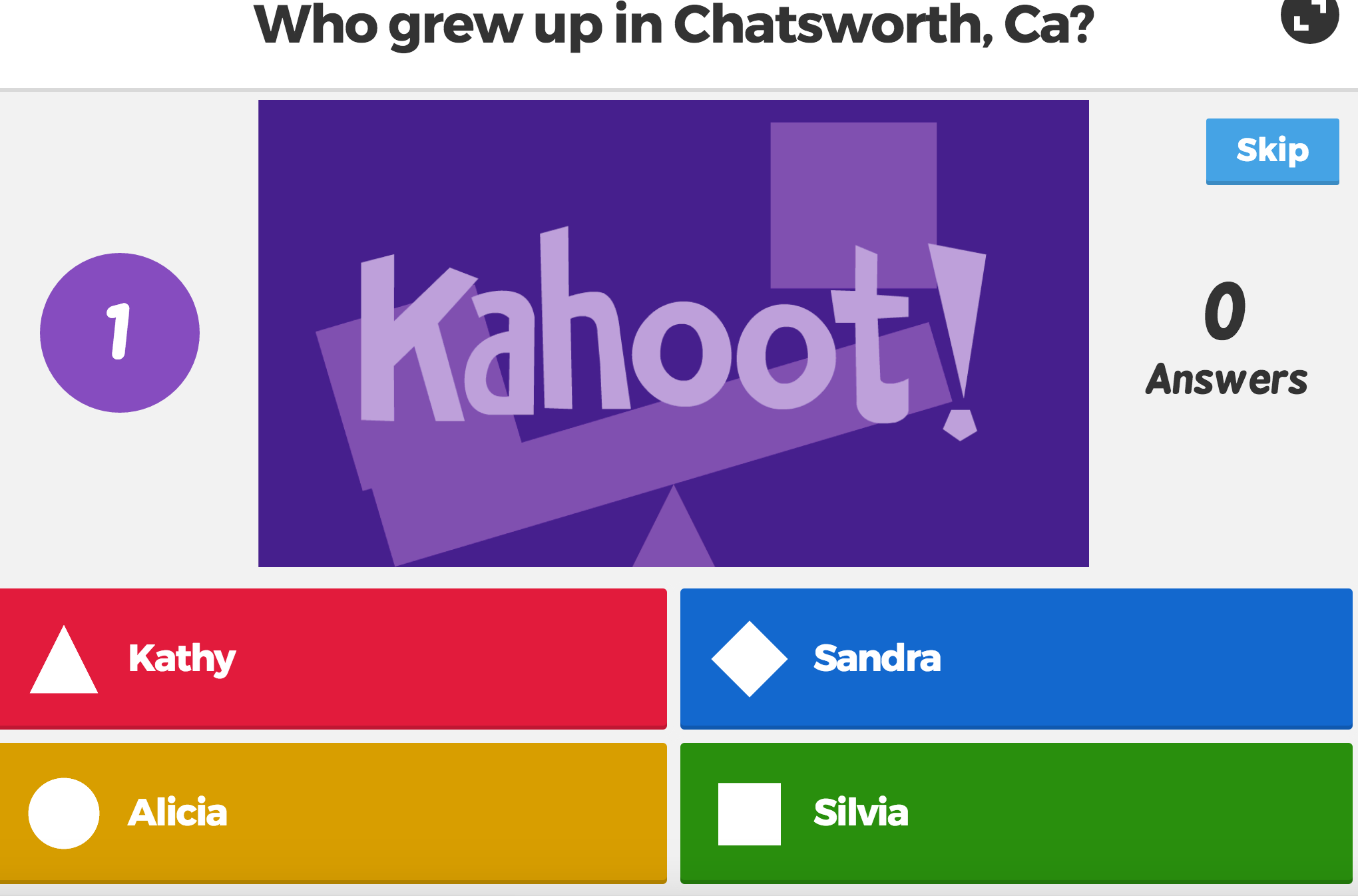 Saturday
Friday
Sunday
Monday
[Speaker Notes: This is what the screen will look like…
This is what your phone will look like…

This is a free interactive game on getkahoot.com

Presenter, ensure you have clicked on the following link, this will give you access to the Responsive Vocabulary Game
Ask participants to:

Designate a table/group team name
Select a team leader
Team leader uses a mobile device to log into play.kahoot.it
They need to enter the game pin number that will appear on the screen when you launch the game
They need to enter their team name
They will read the question on the screen then they will enter their response on their device; 
Their device will only display shapes
In order to win they need to be right and fast




https://play.kahoot.it/#/?quizId=34e483d3-1ec5-4100-84bd-a345528be6df]
Click on the link below to begin the game
https://play.kahoot.it/#/?quizId=34e483d3-1ec5-4100-84bd-a345528be6df
[Speaker Notes: Make sure you are connected to the internet, otherwise the game will not work.]
Musical Shares Rally!
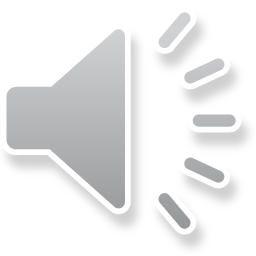 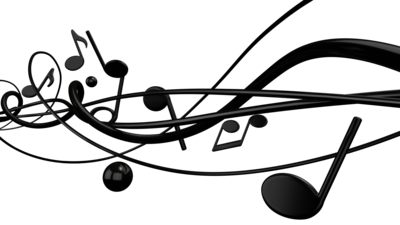 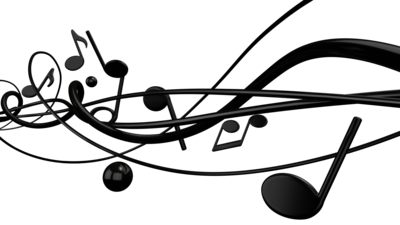 Discuss
 How will you use Responsive Vocabulary Strategies?

Each person has 1 minute to share.
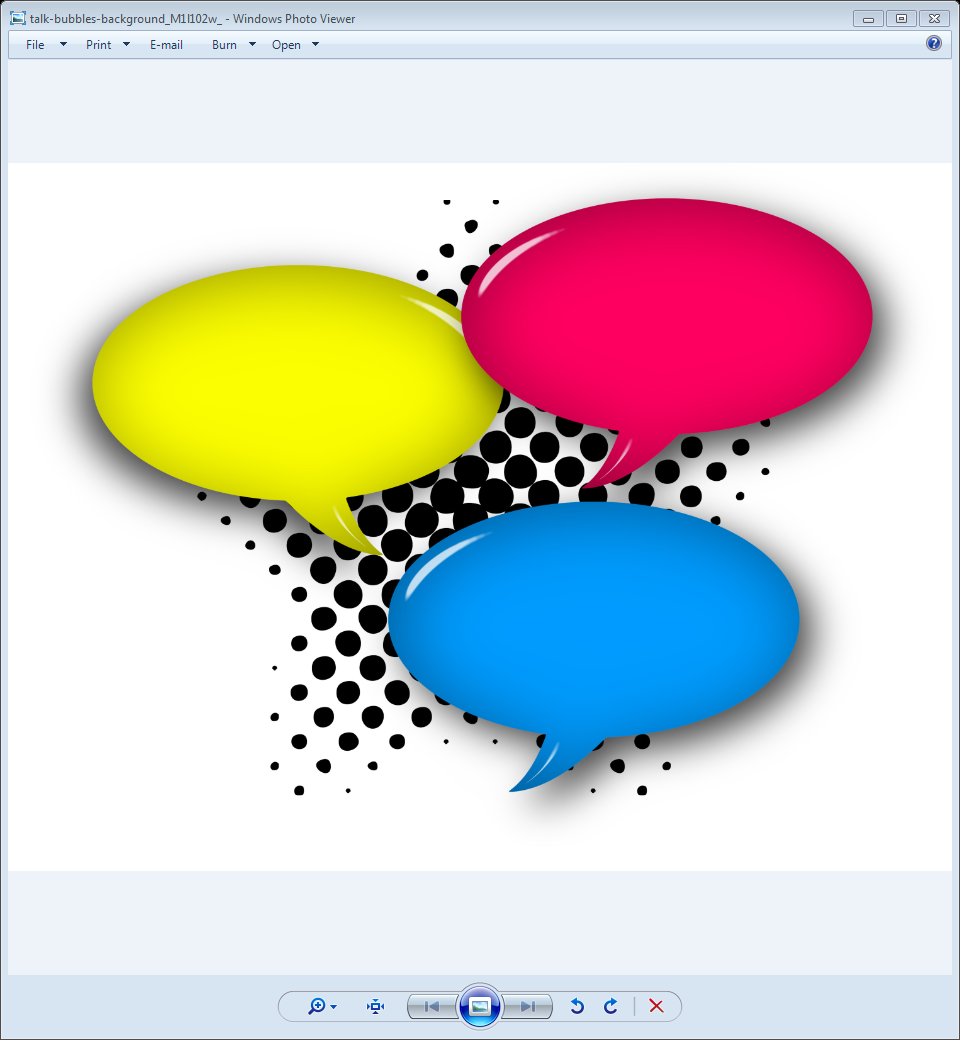 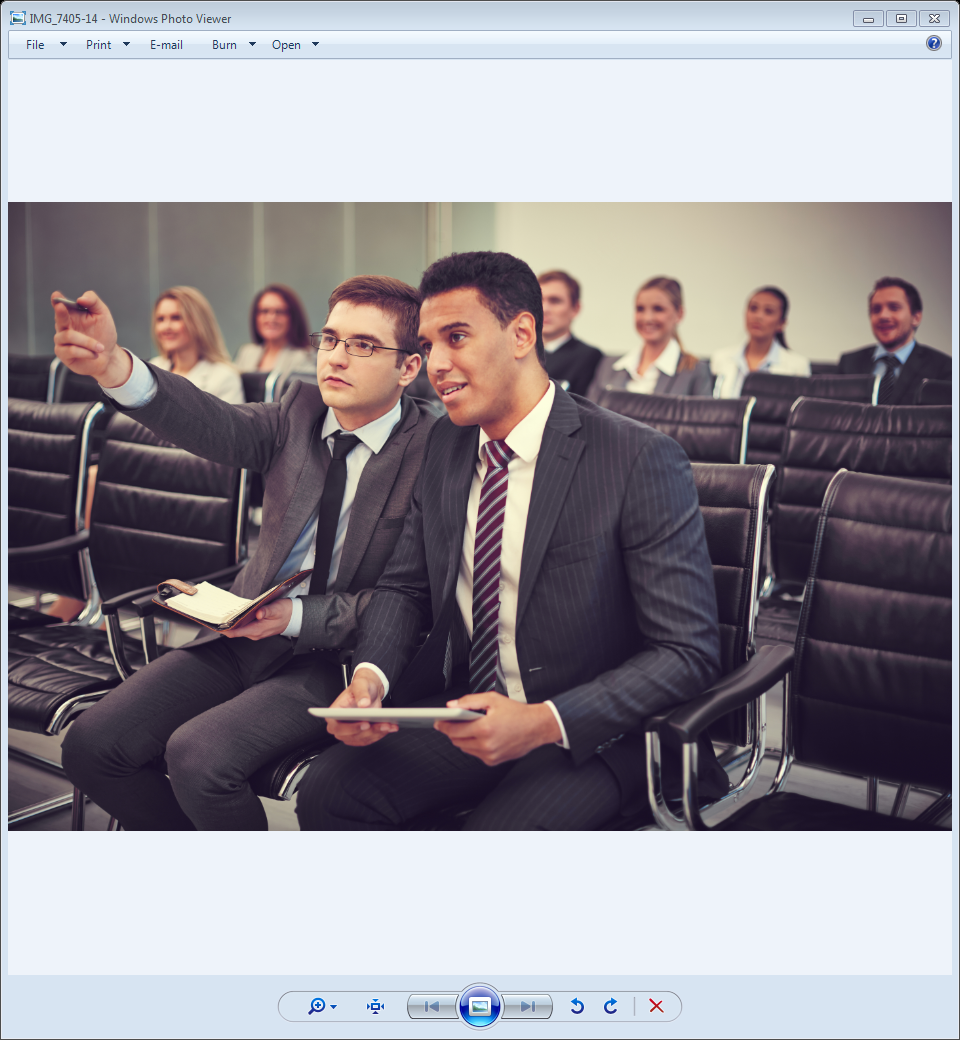 [Speaker Notes: Explain the slide
Click on the speaker to paly music.
Allow participants to share 2 times.]
Resources
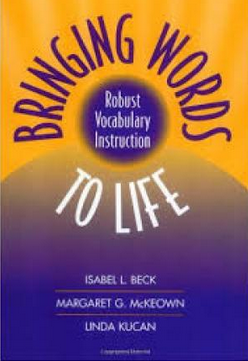 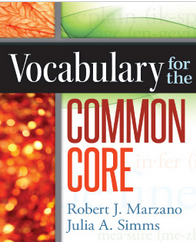 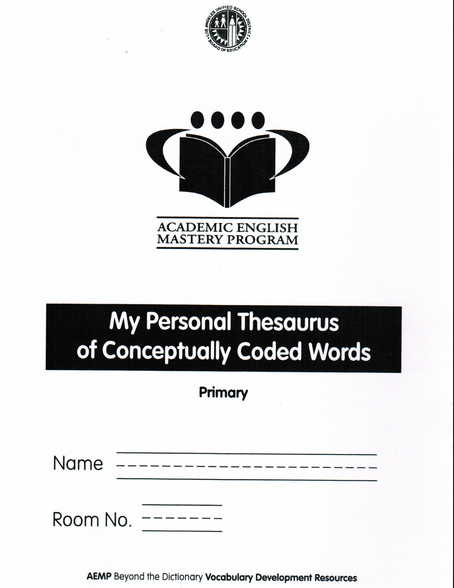 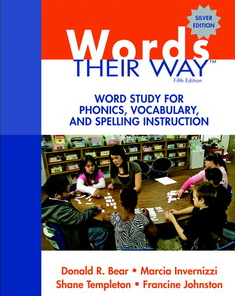 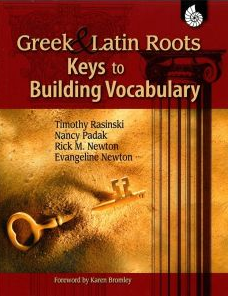 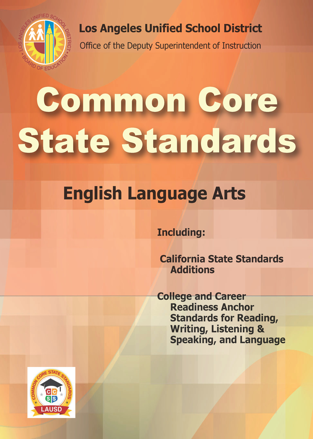 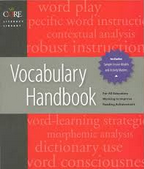 [Speaker Notes: The following are resources to help us.  Many of us have received these resources during our teaching career.  If you don’t have these resources check with your out of classroom staff to see if they have the resources available in a storage bin or PD library.]
Shout- out!
Thank you!
Gratitude!
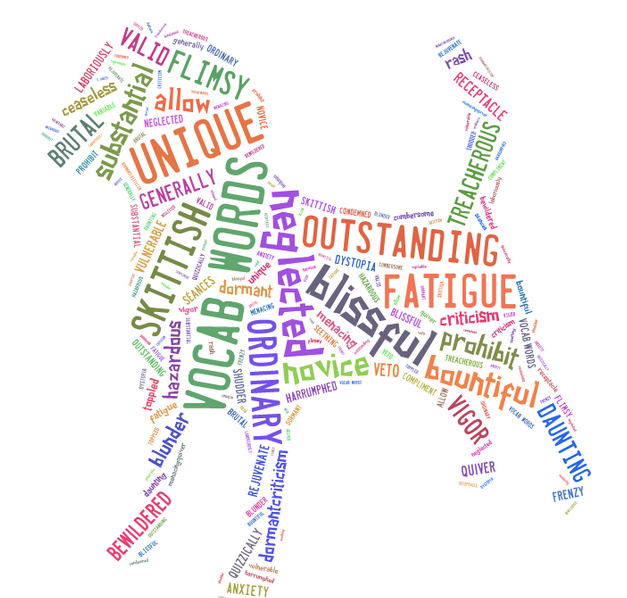 Bless you
Much obliged
Gracias
[Speaker Notes: Thank you!]